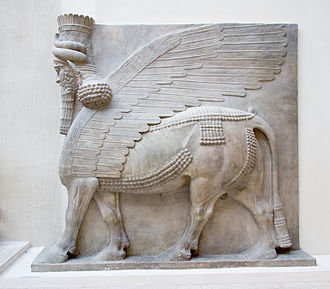 Uno dei Lamassu dal palazzo di Khorsabad del Louvre (713-707 a.C. ca.) Visione laterale.
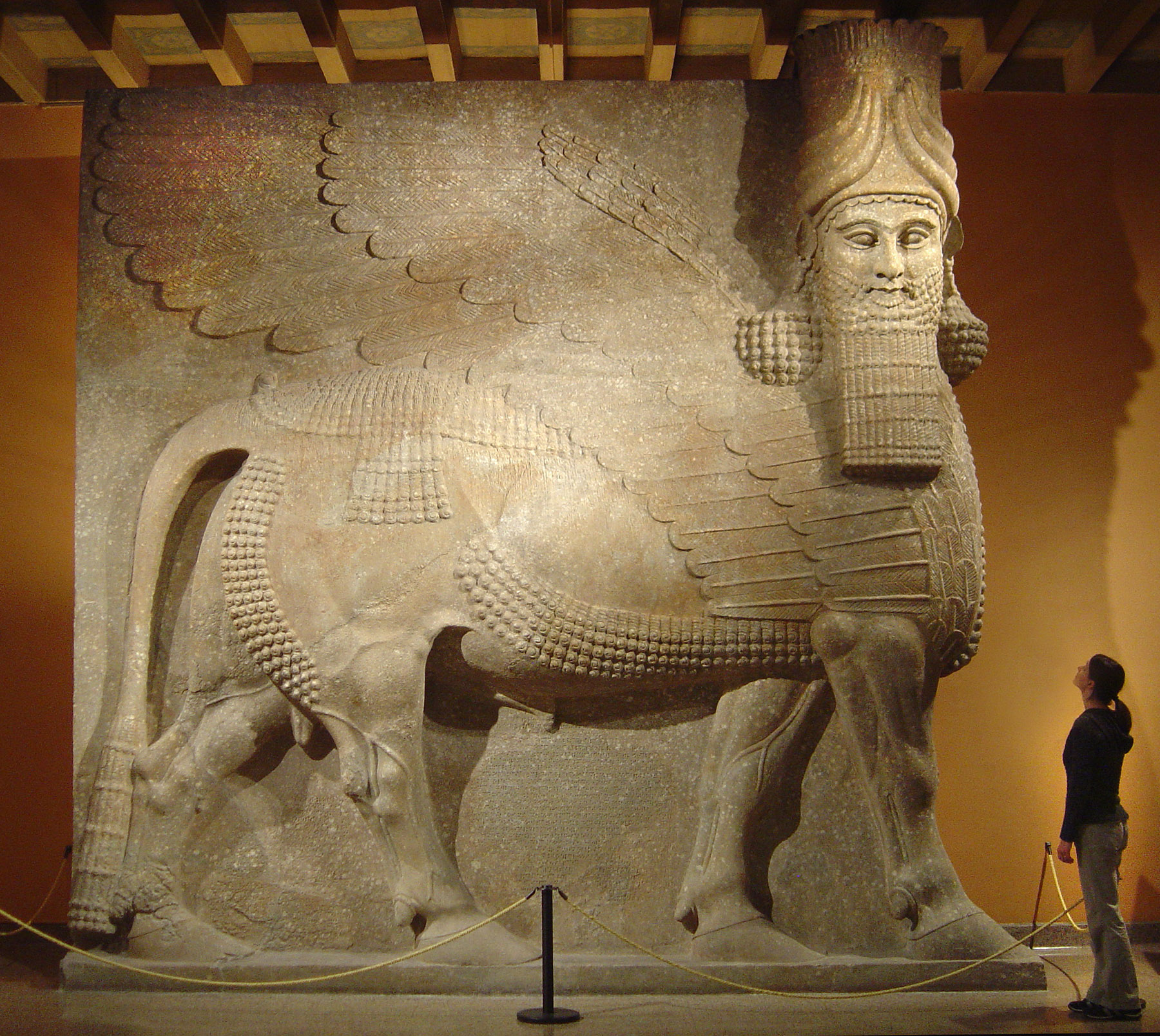 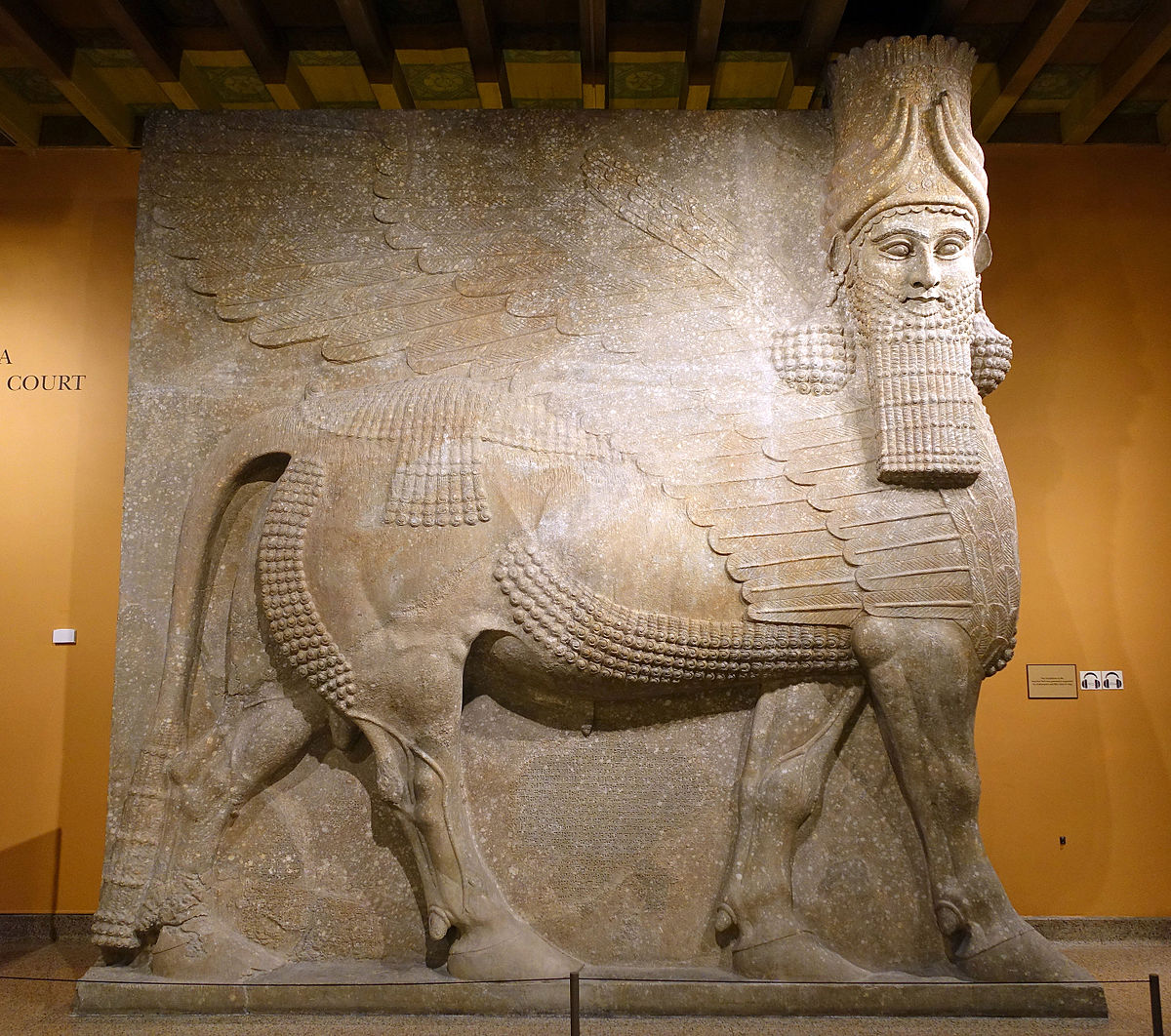 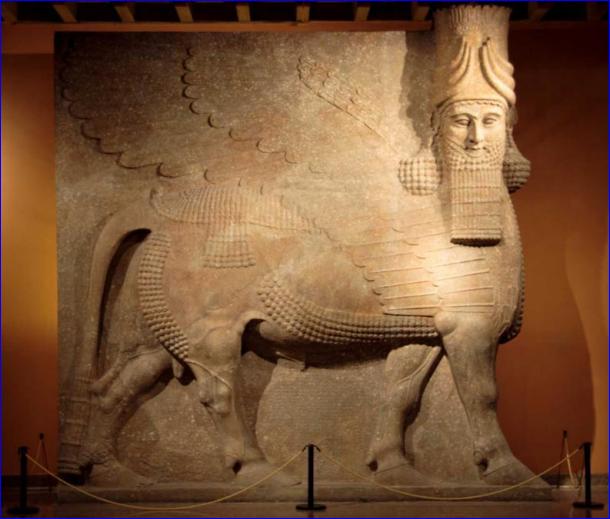 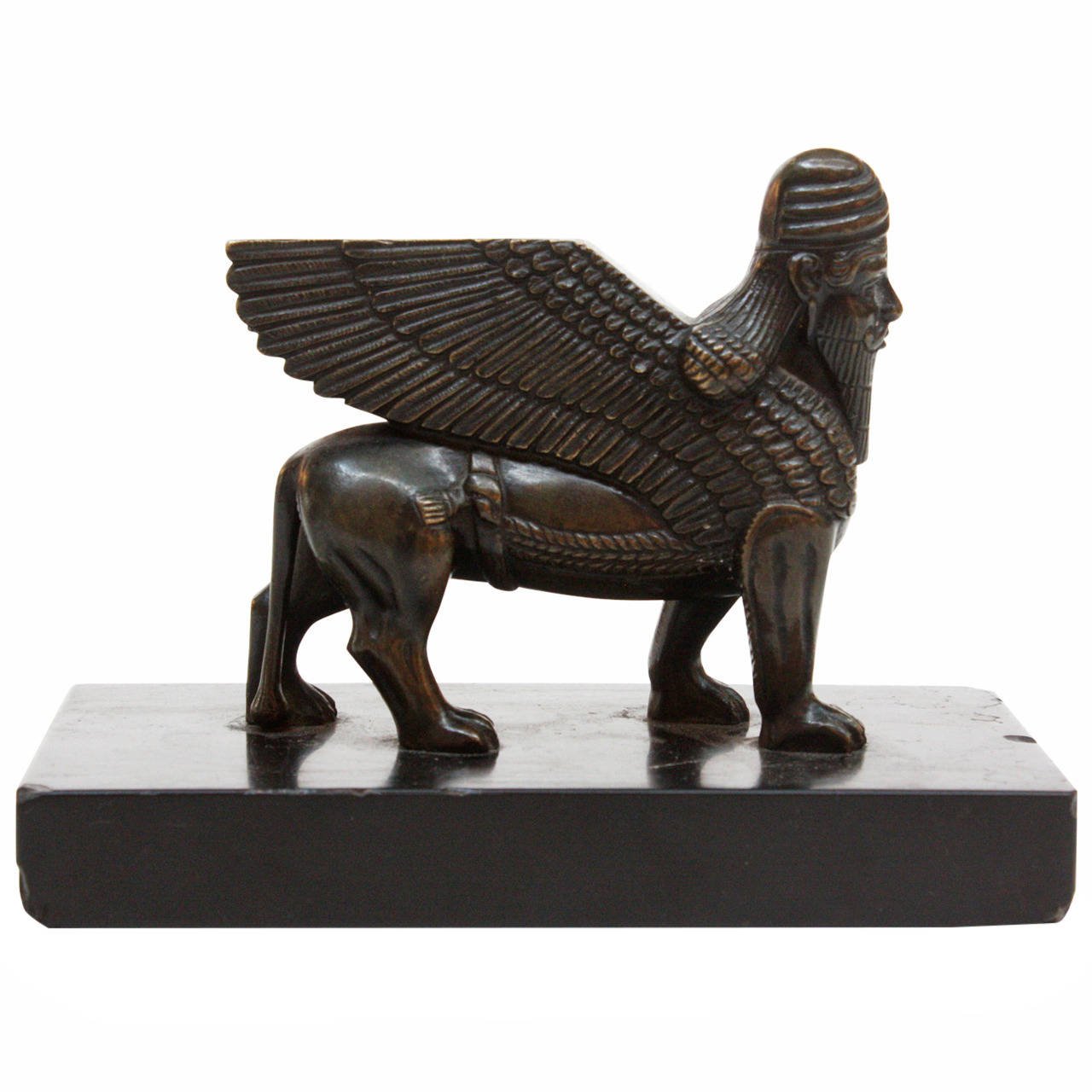 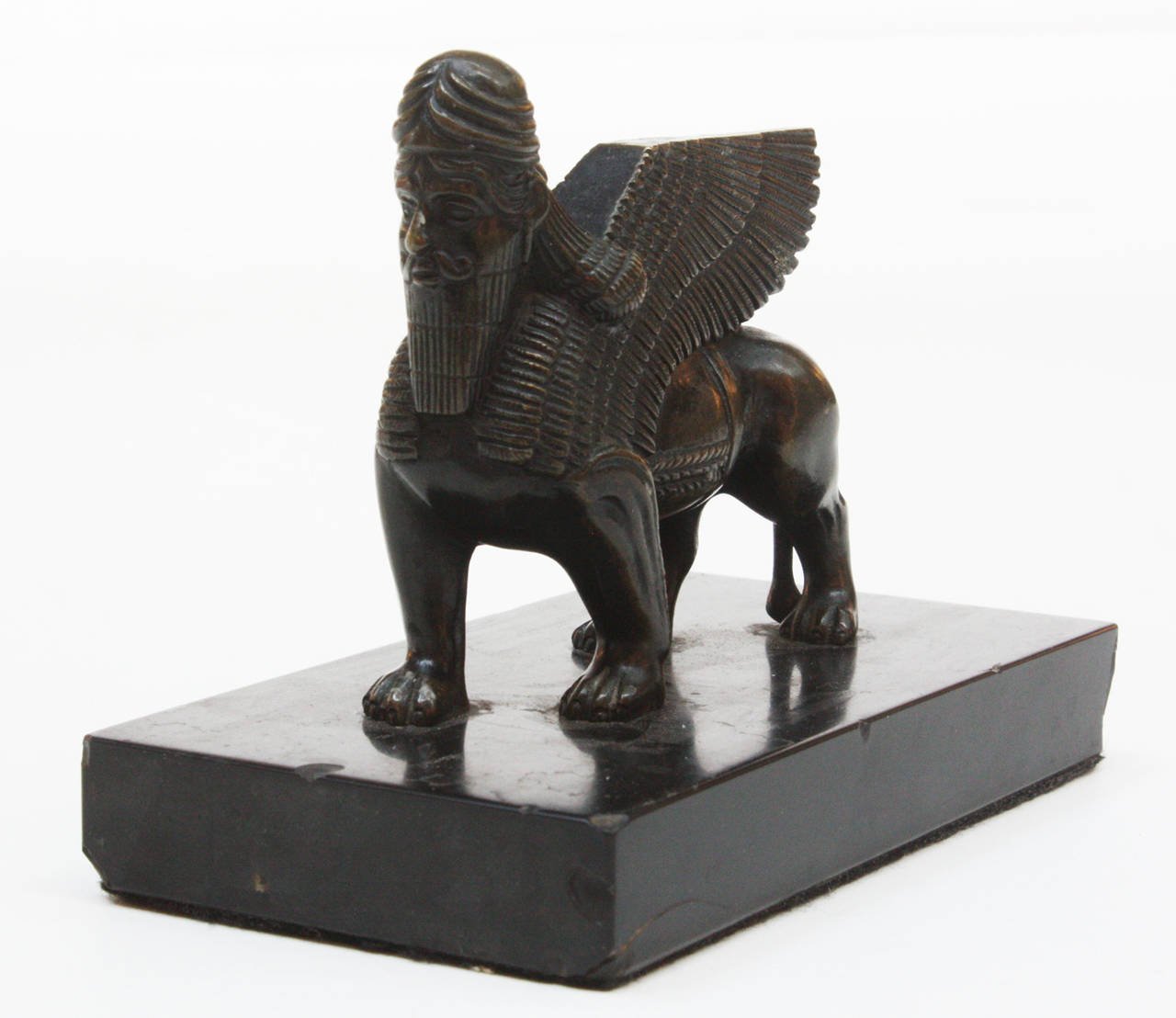 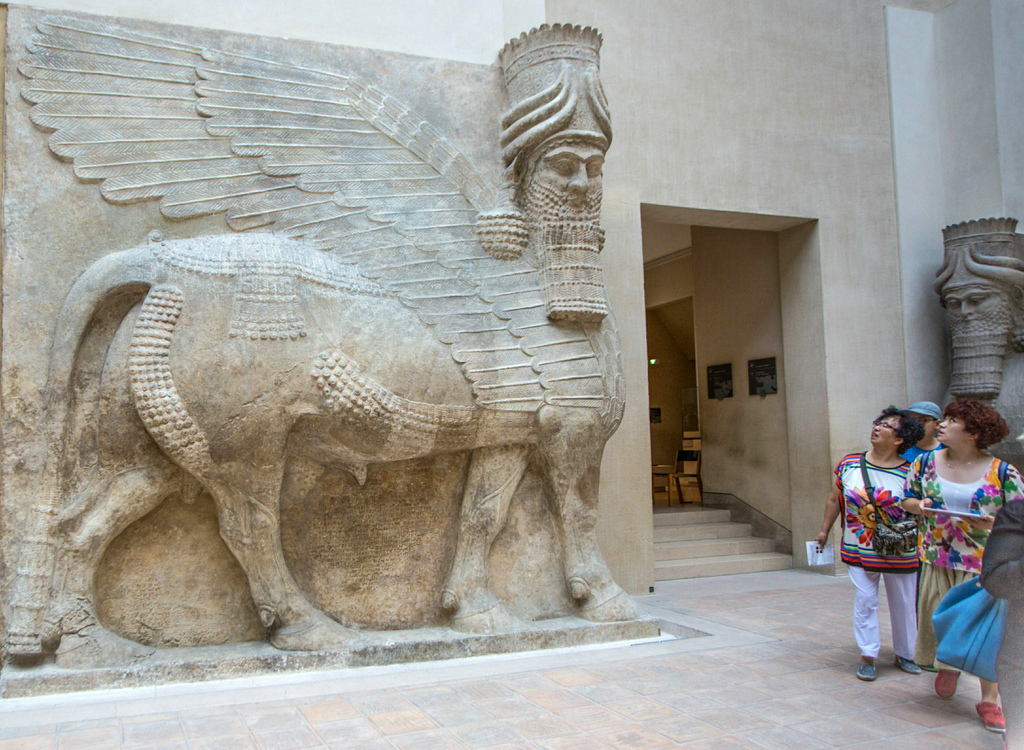 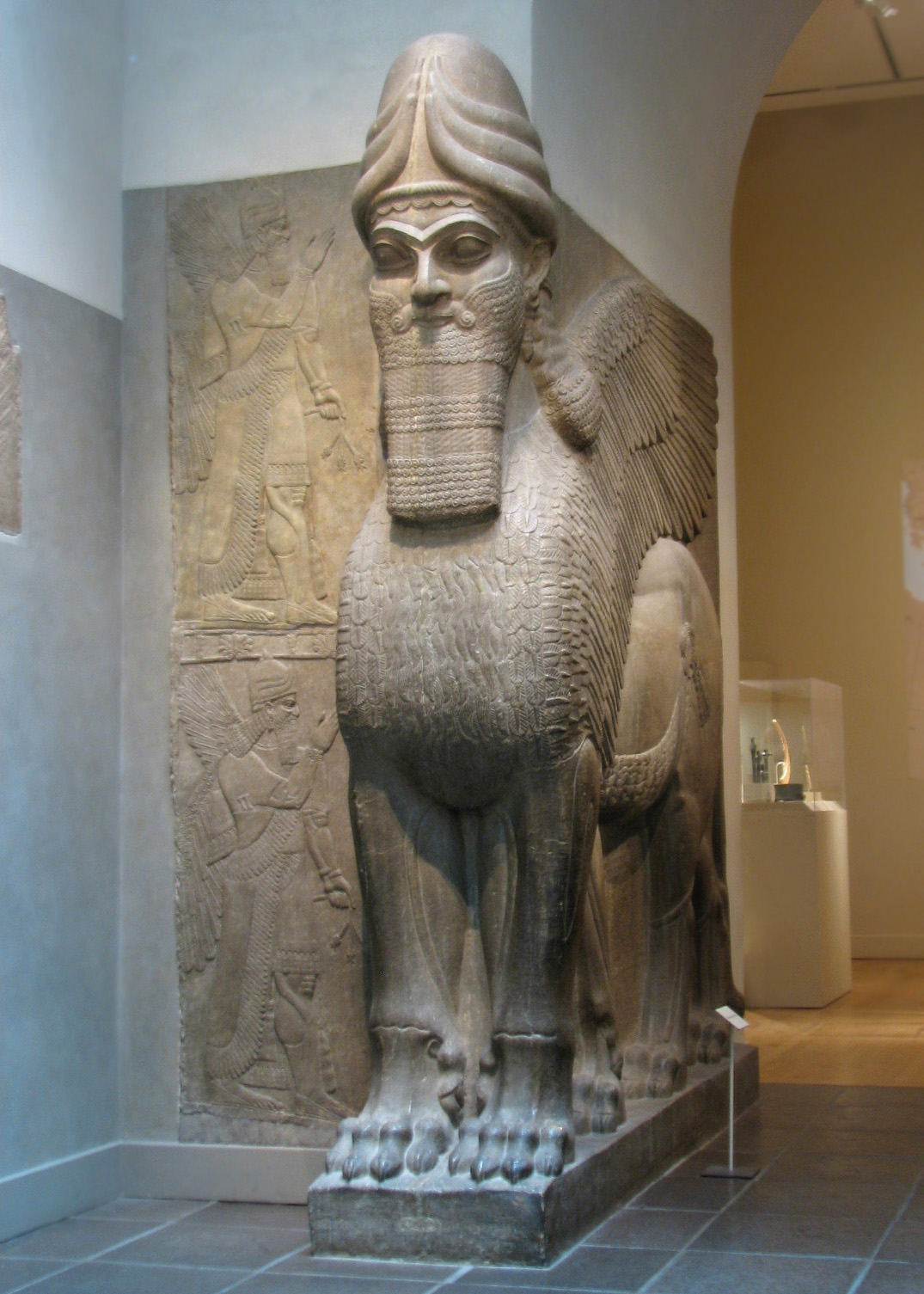 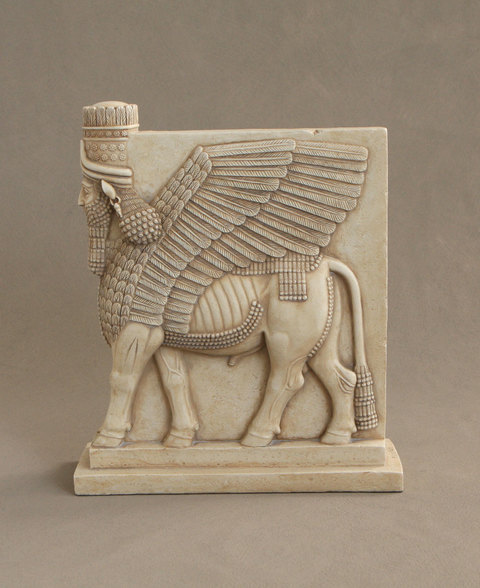 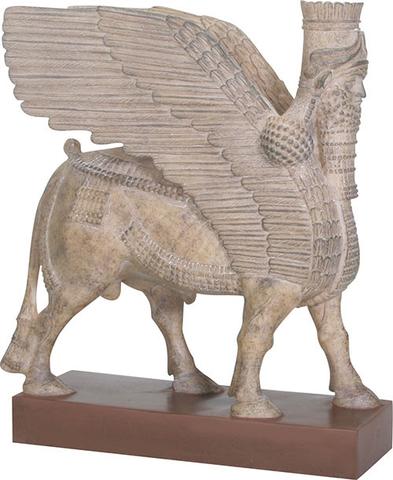 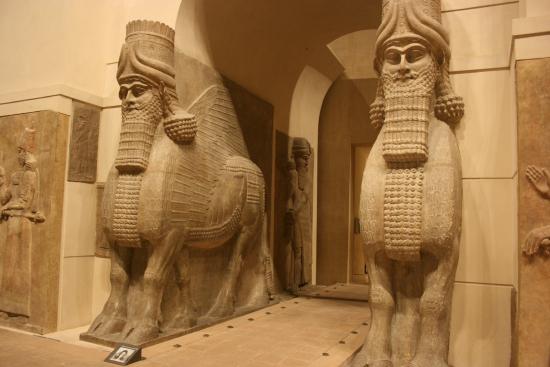 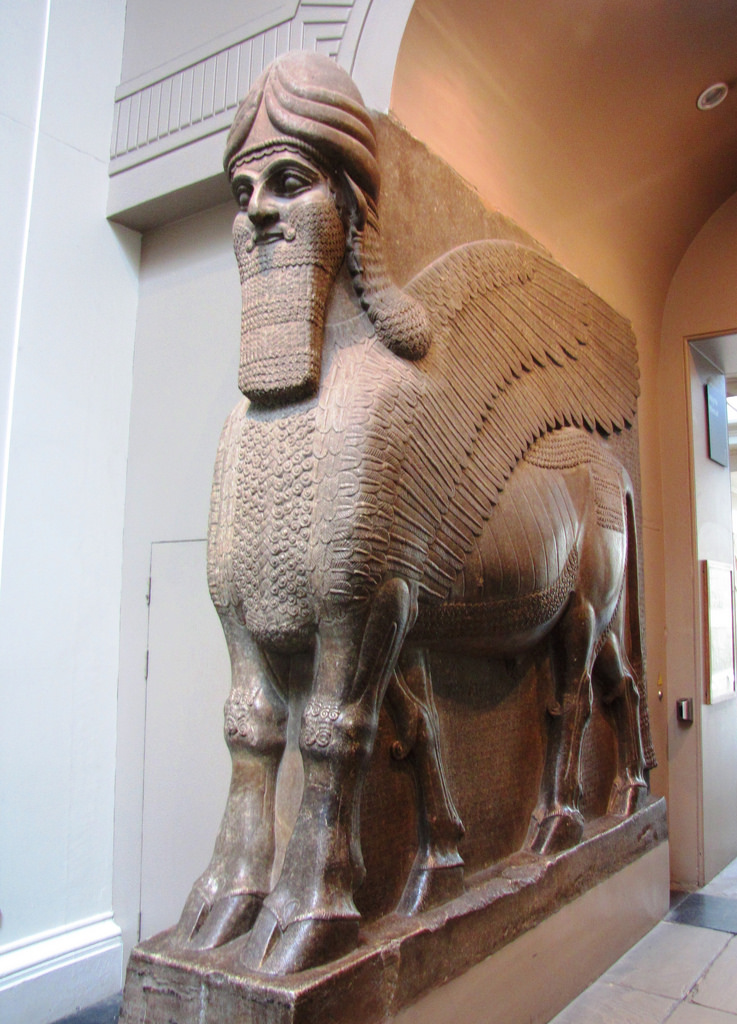 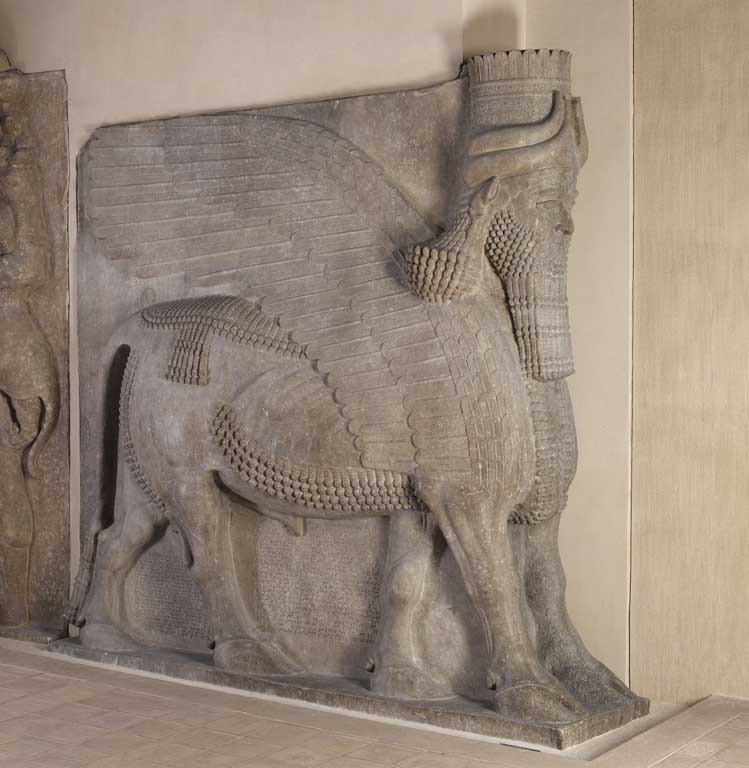 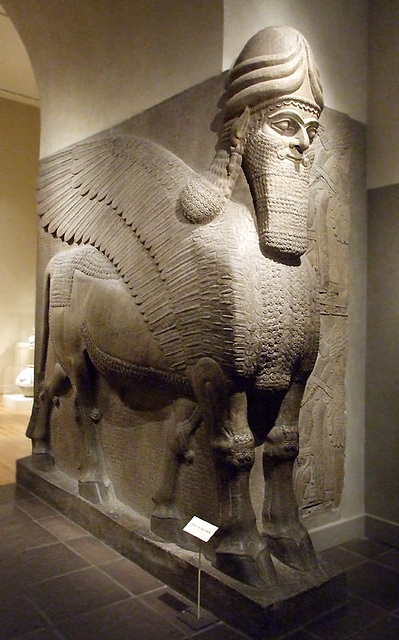 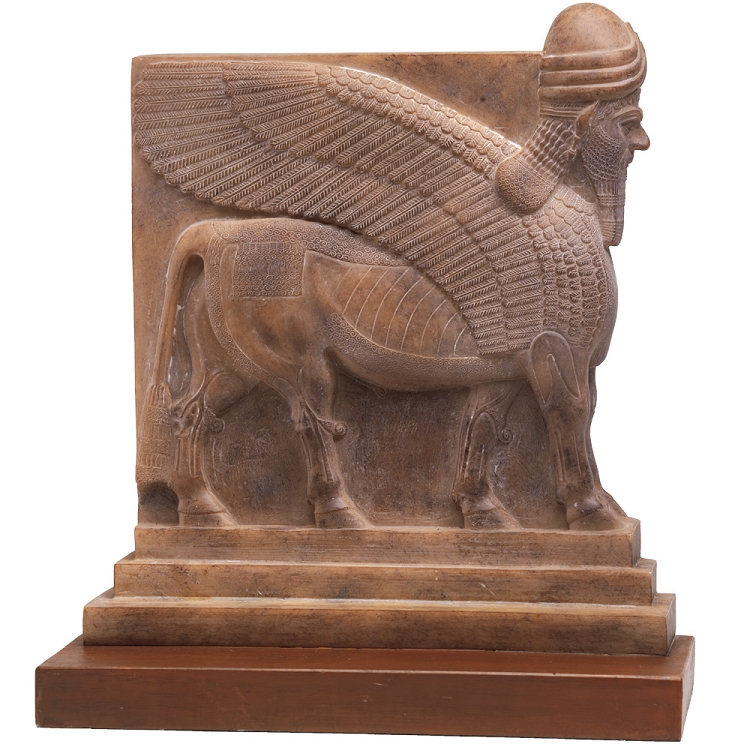 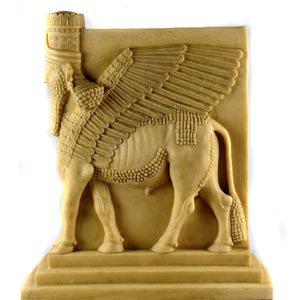 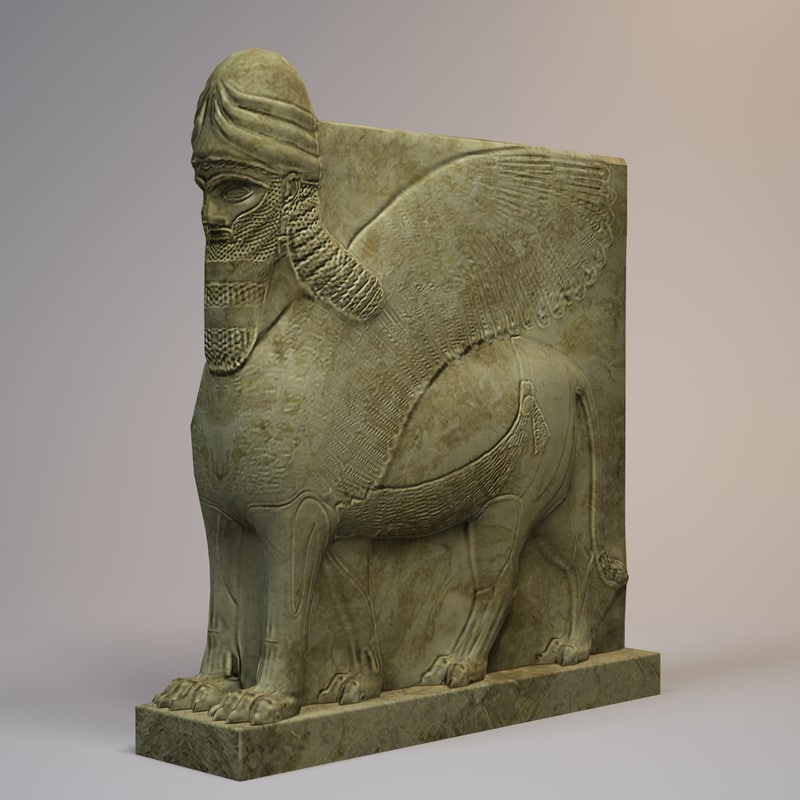 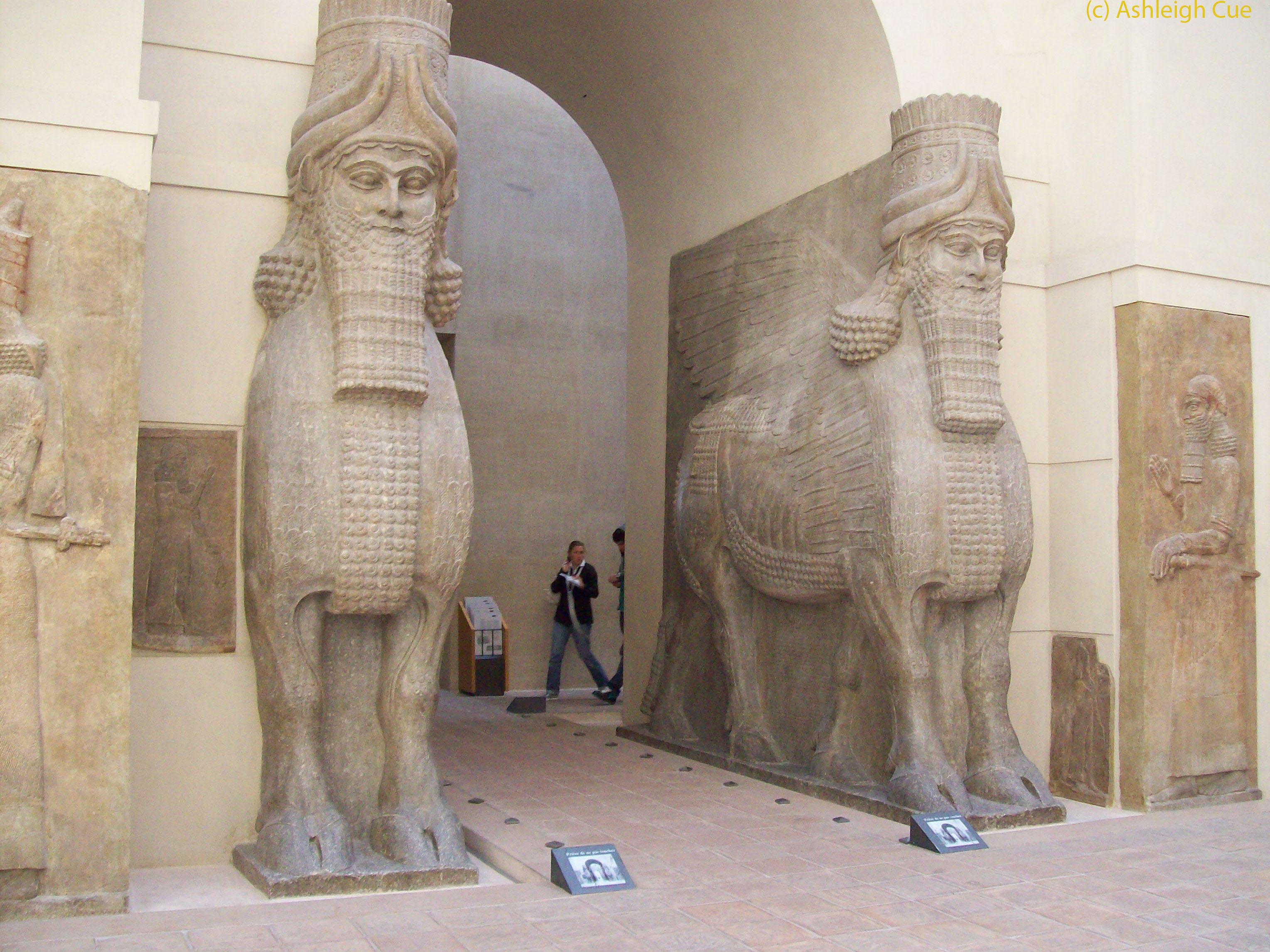 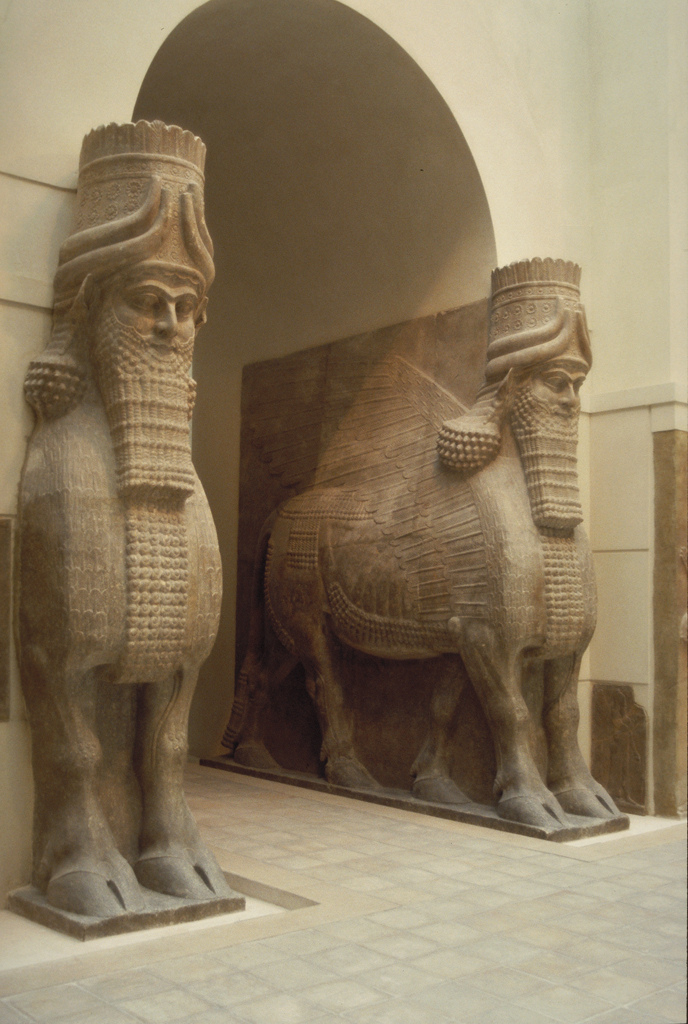 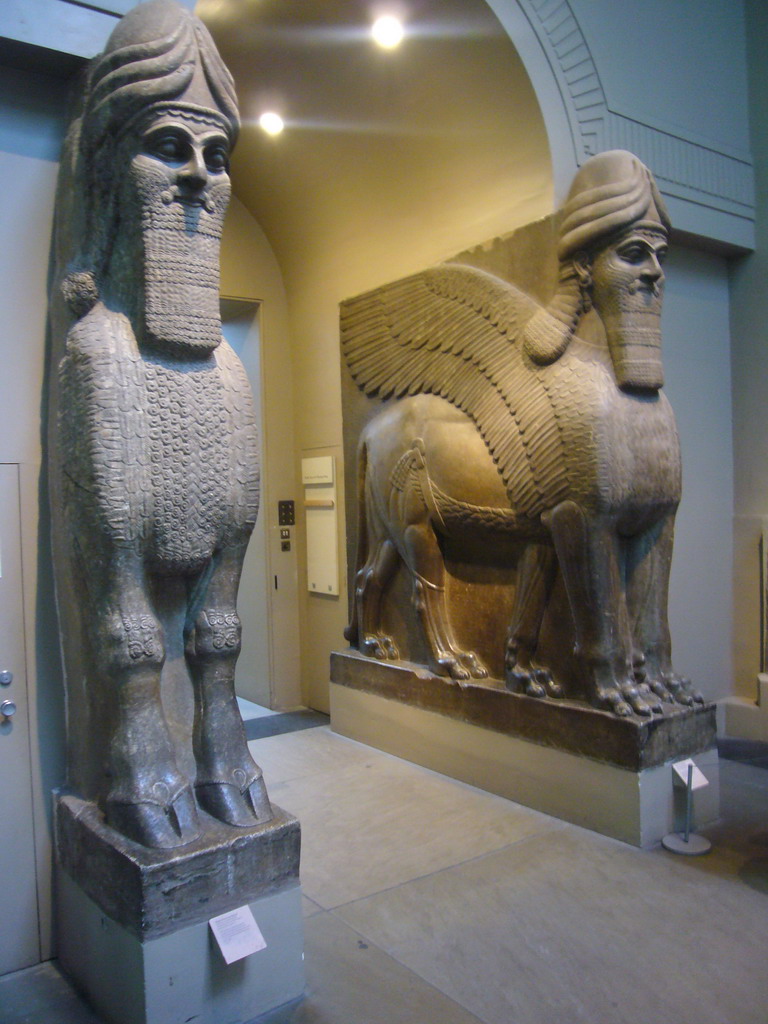 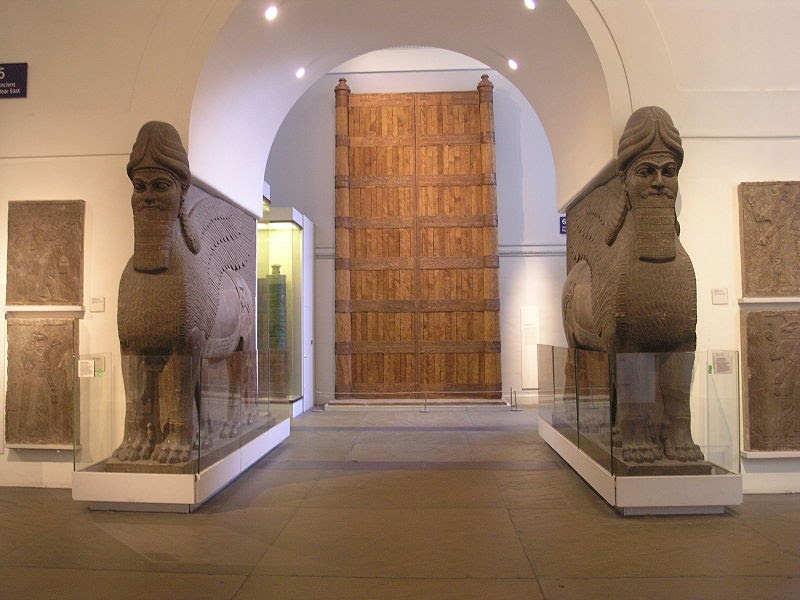 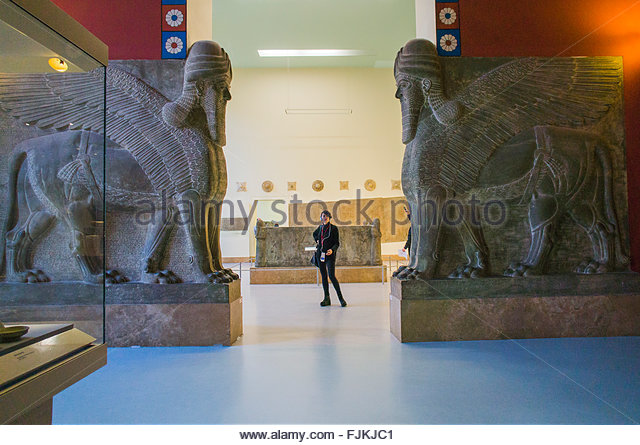 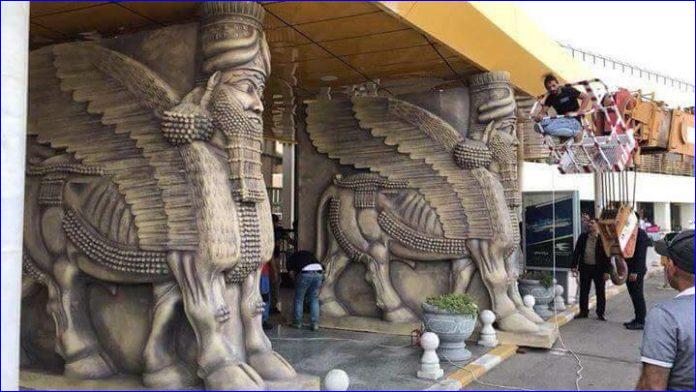 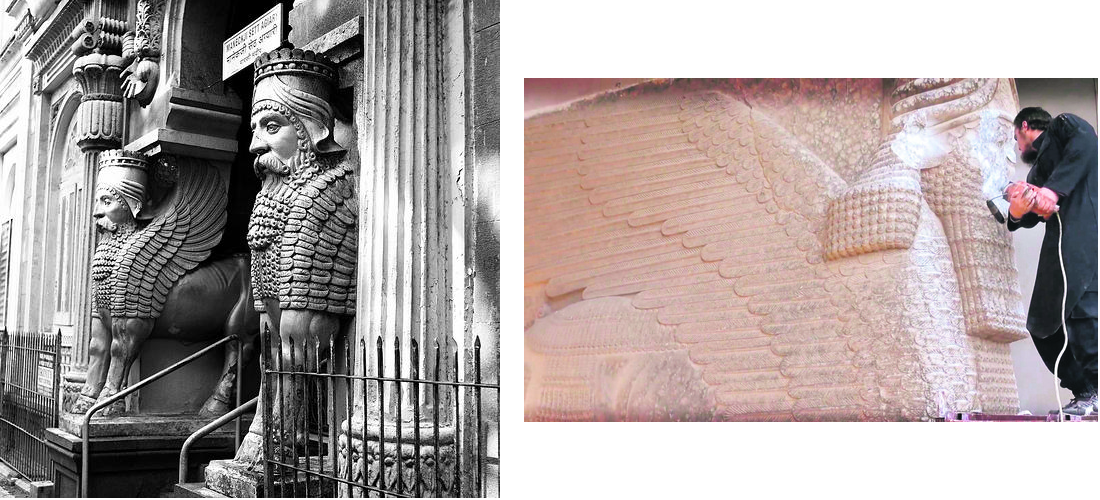 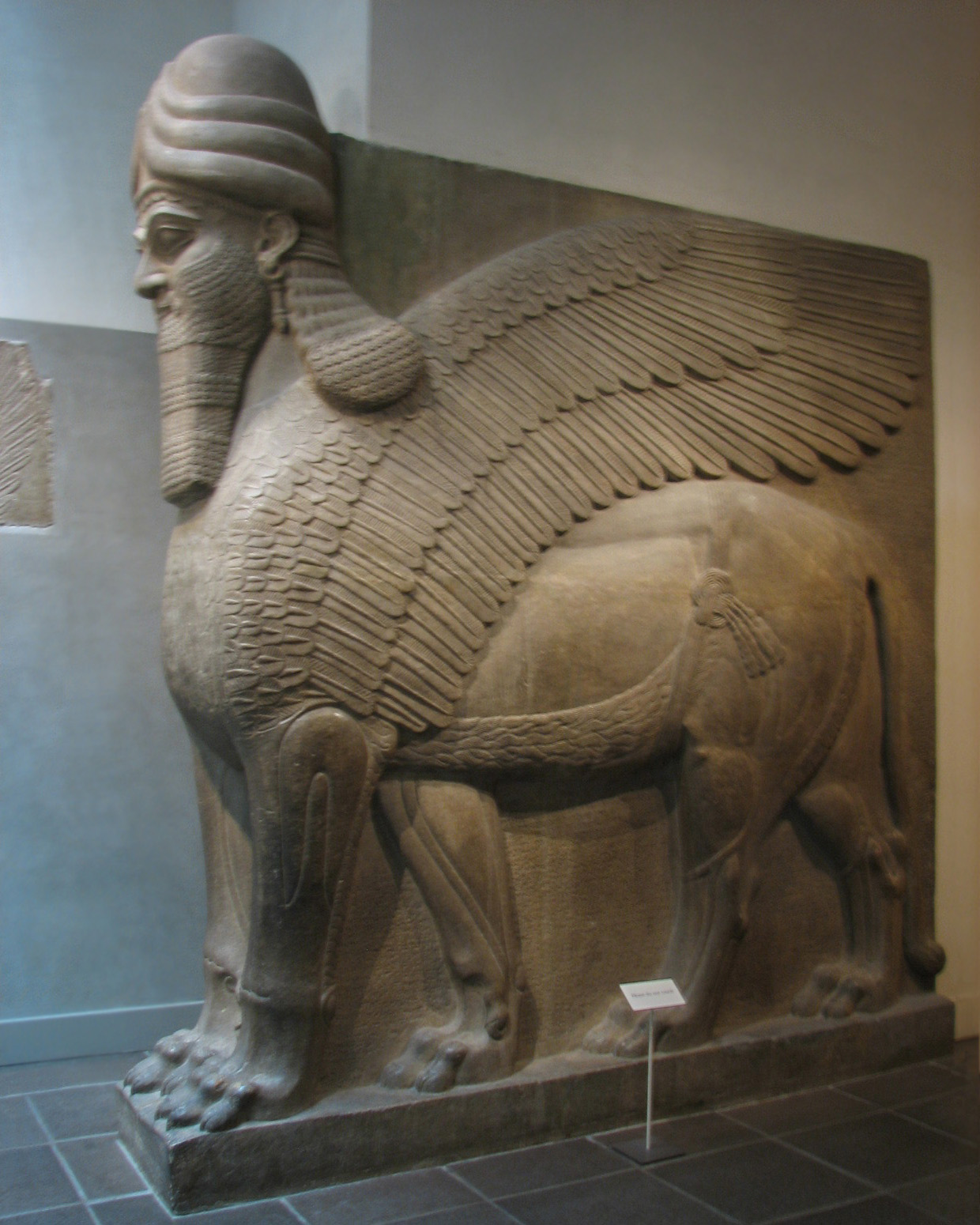 Lamassu a cinque zampe
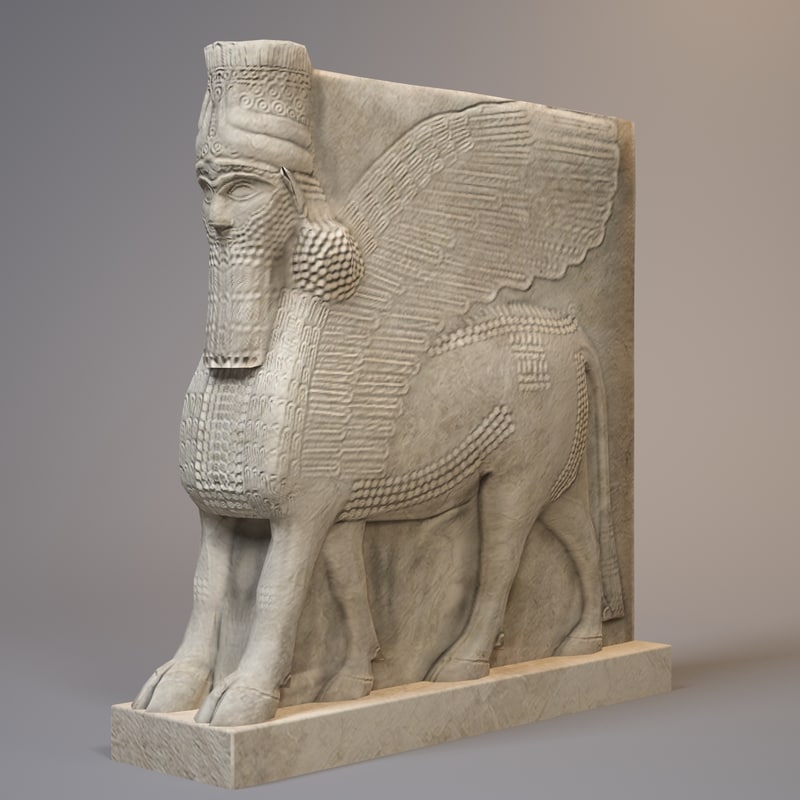 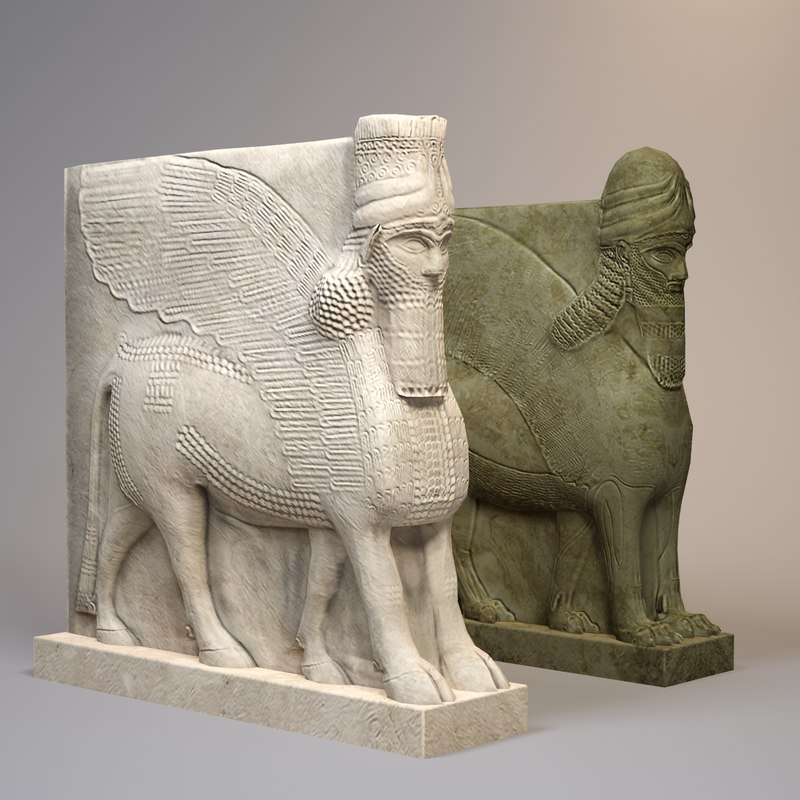 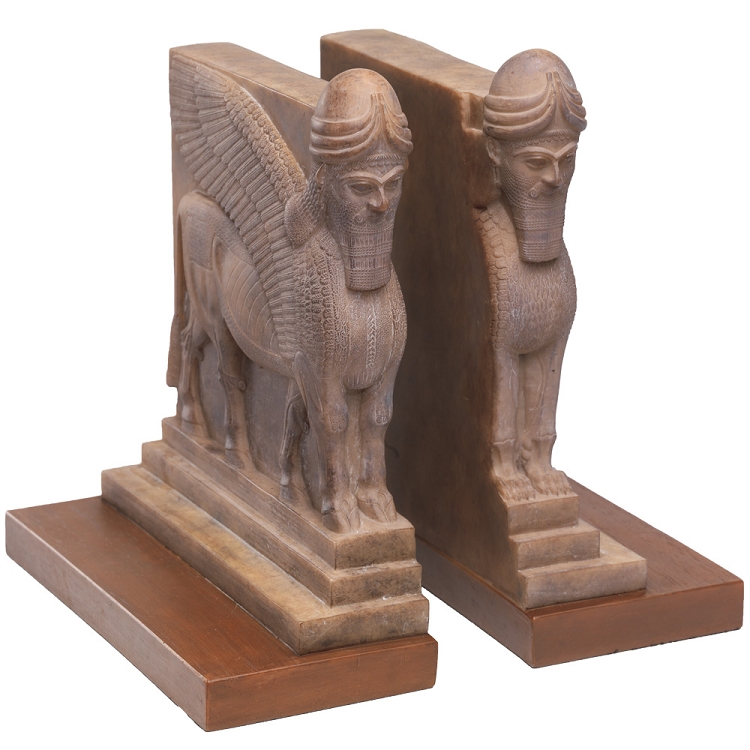 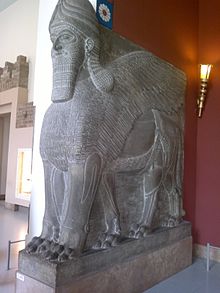 Lamassu con 5 zampe ( quando lo si guarda da lato )
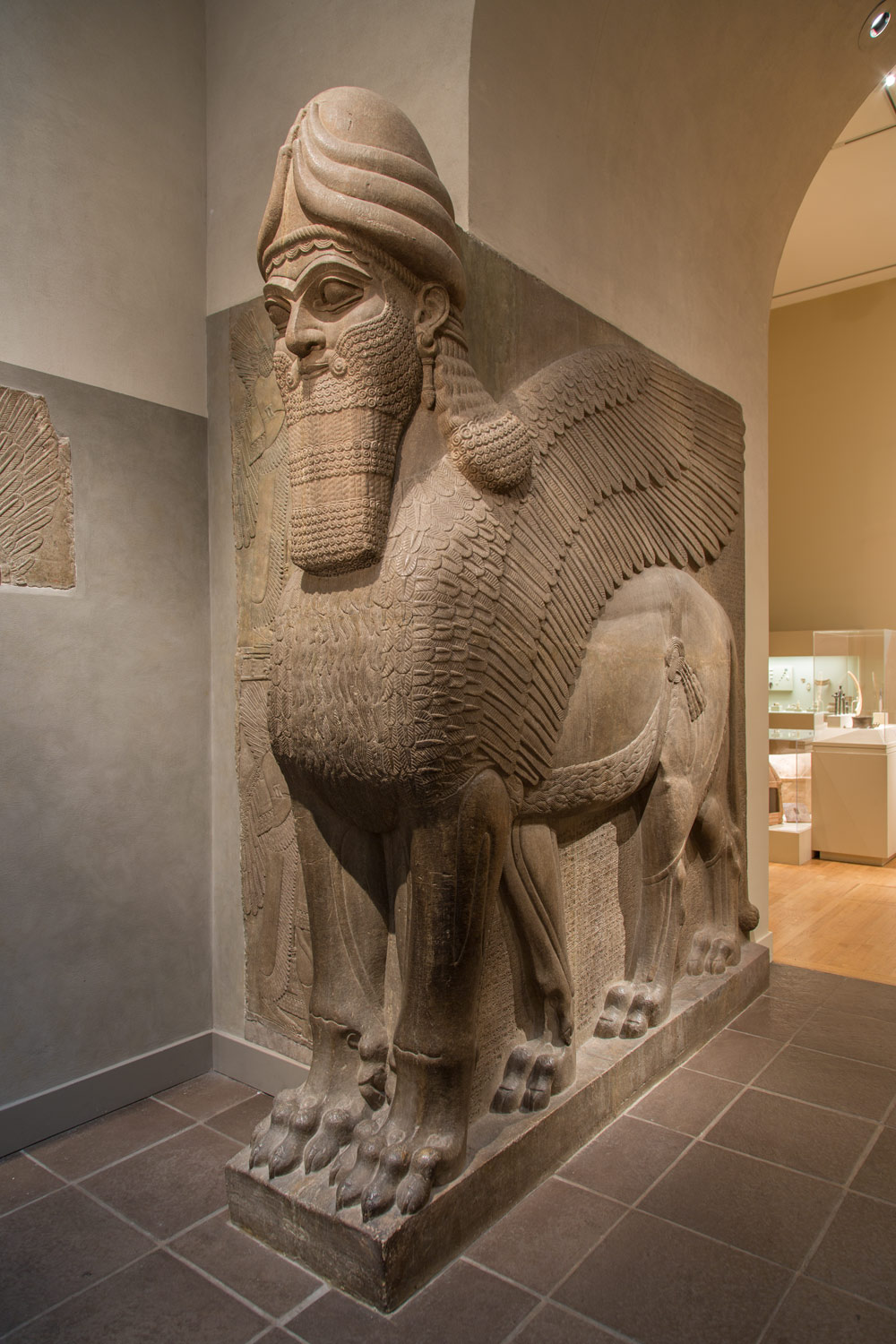 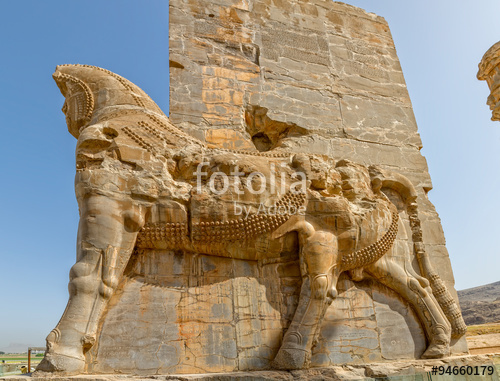 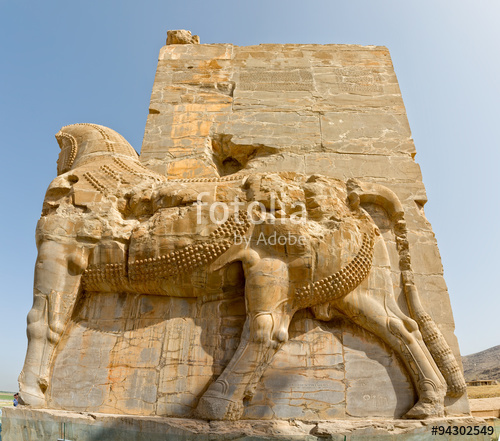 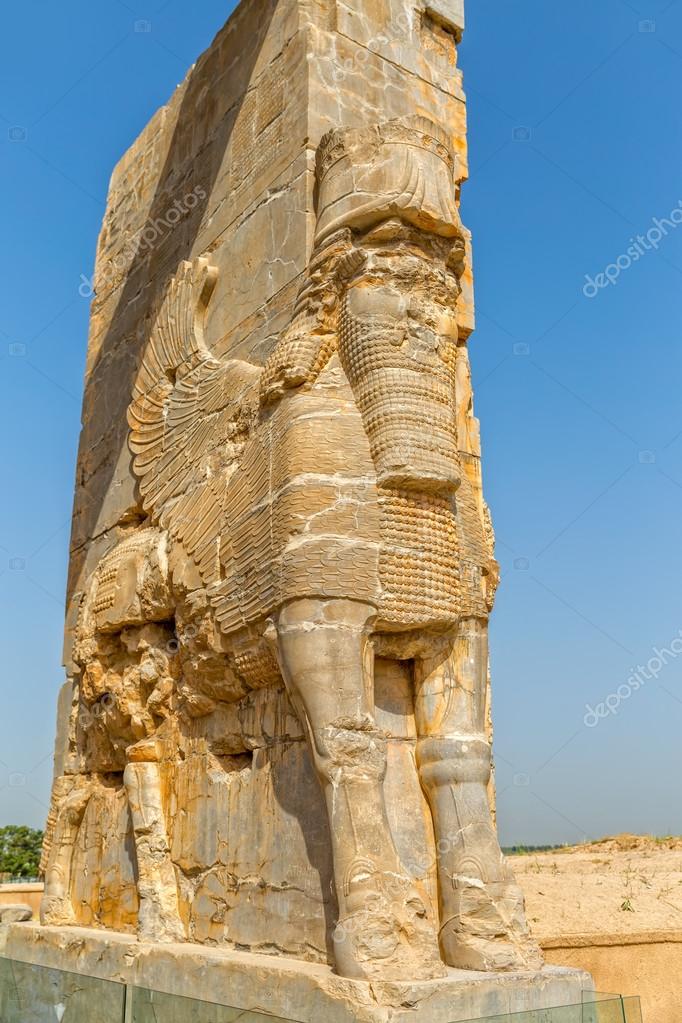 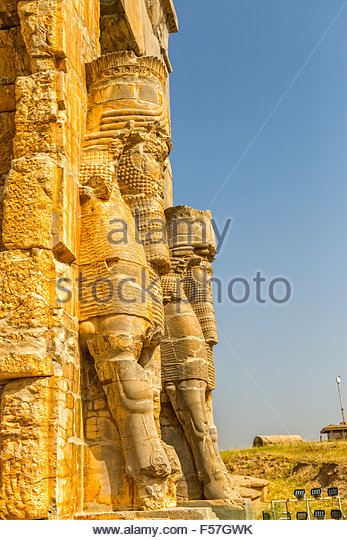 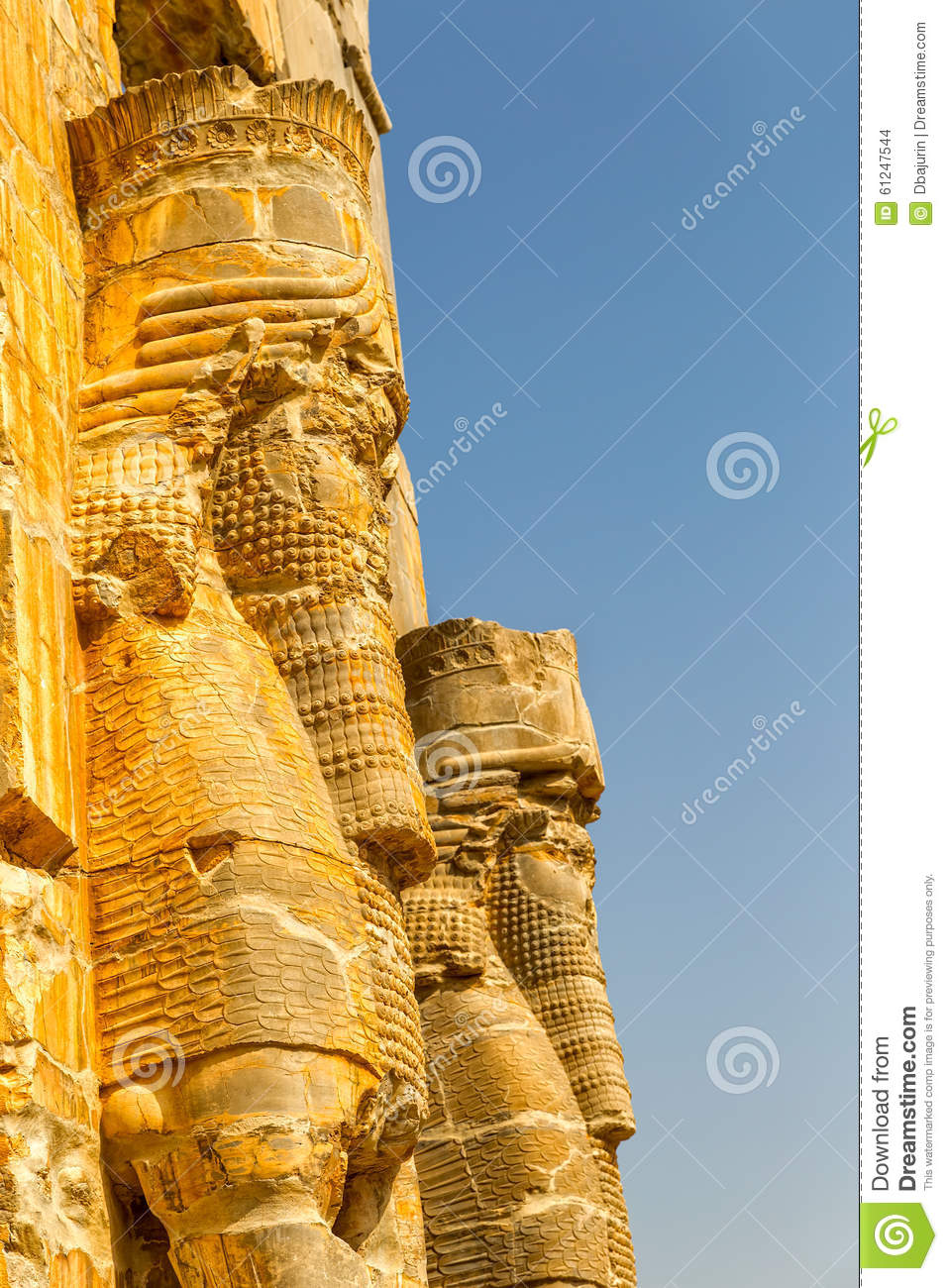 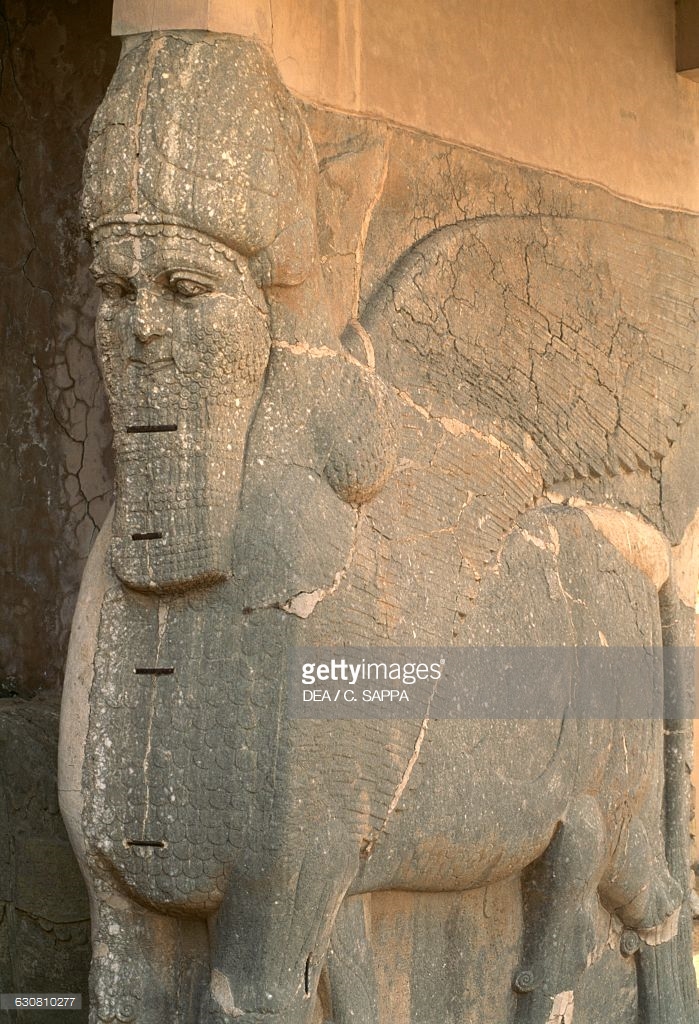 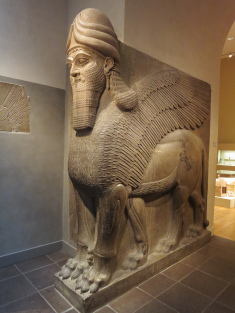 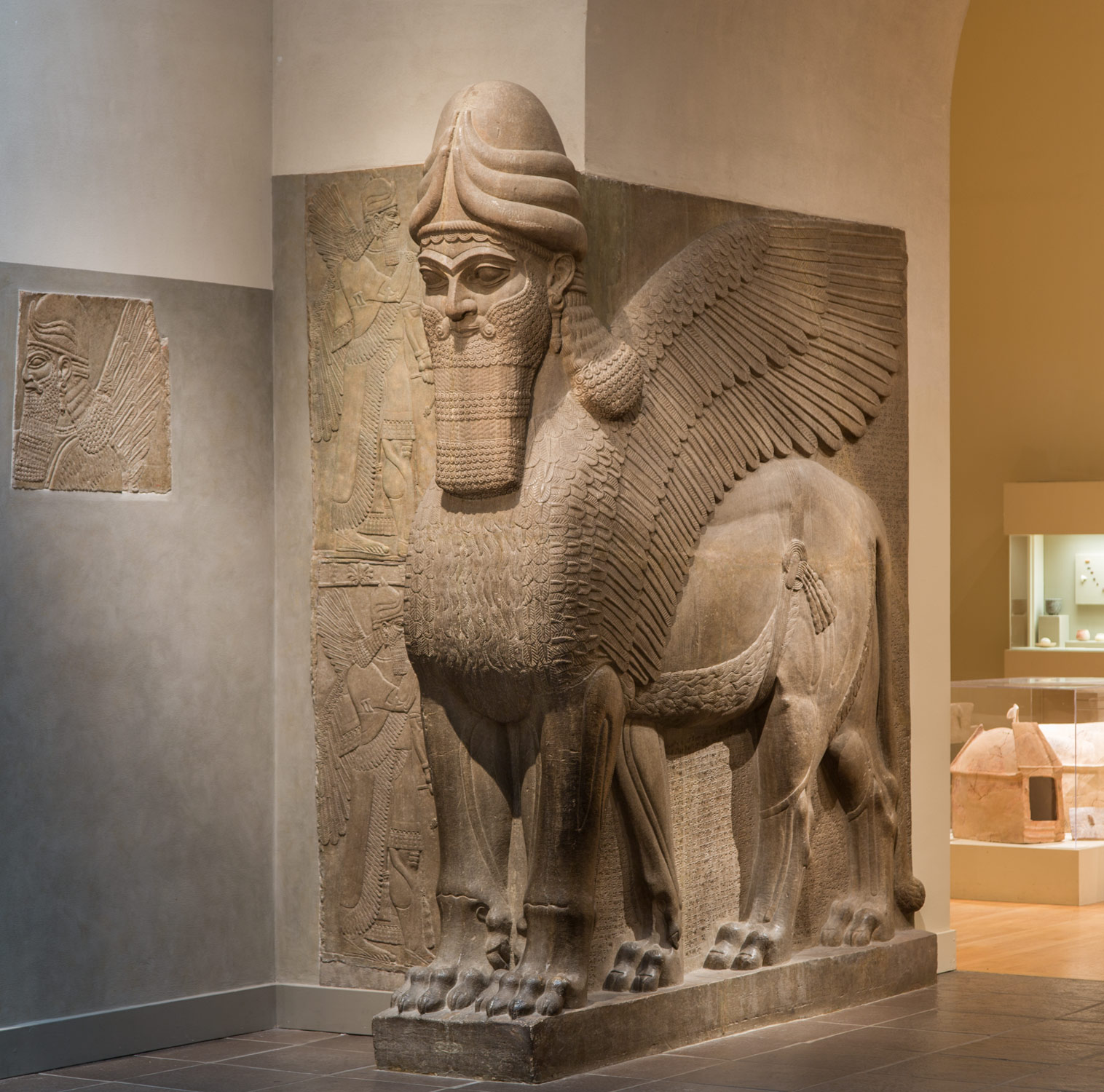 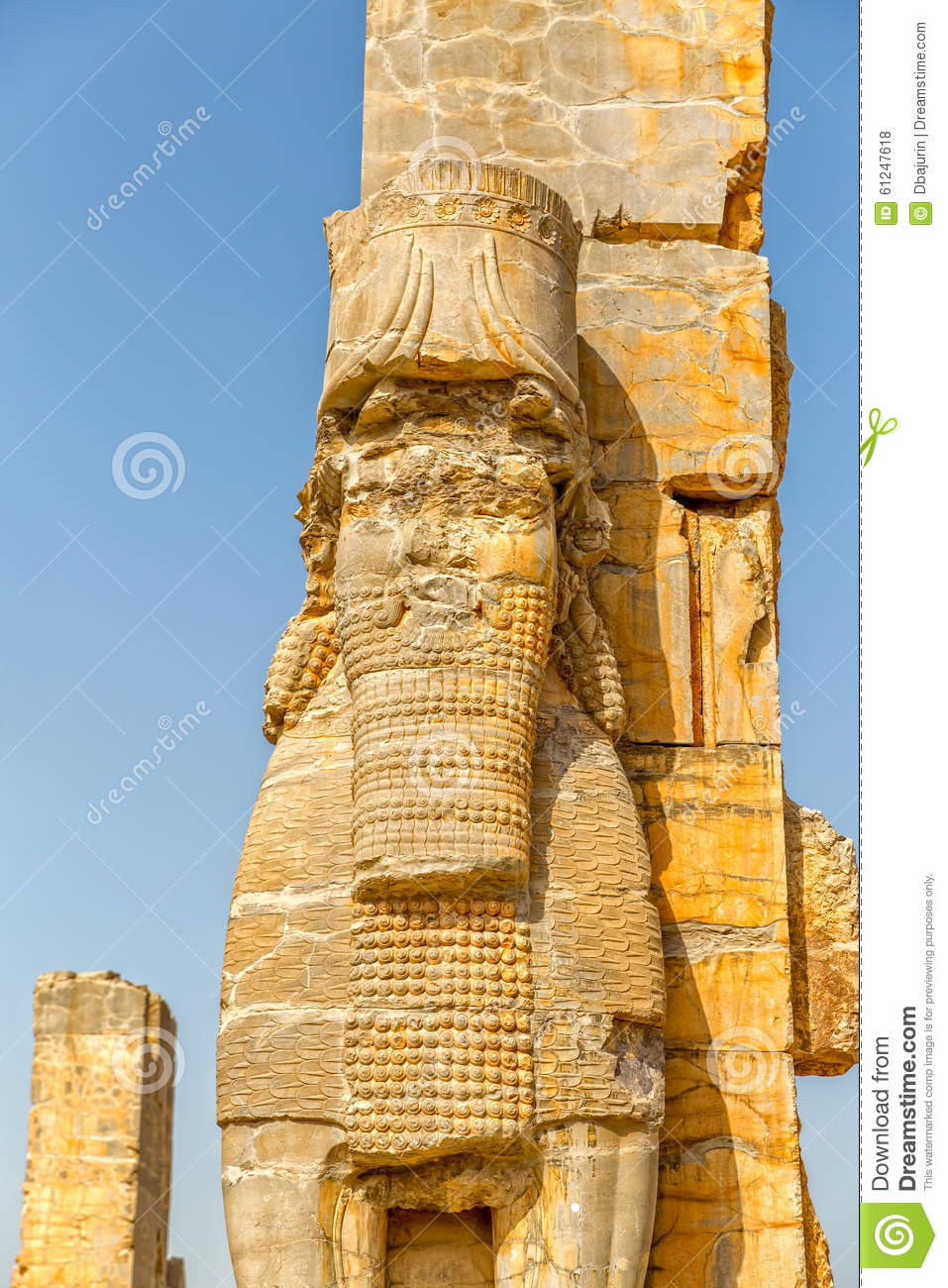 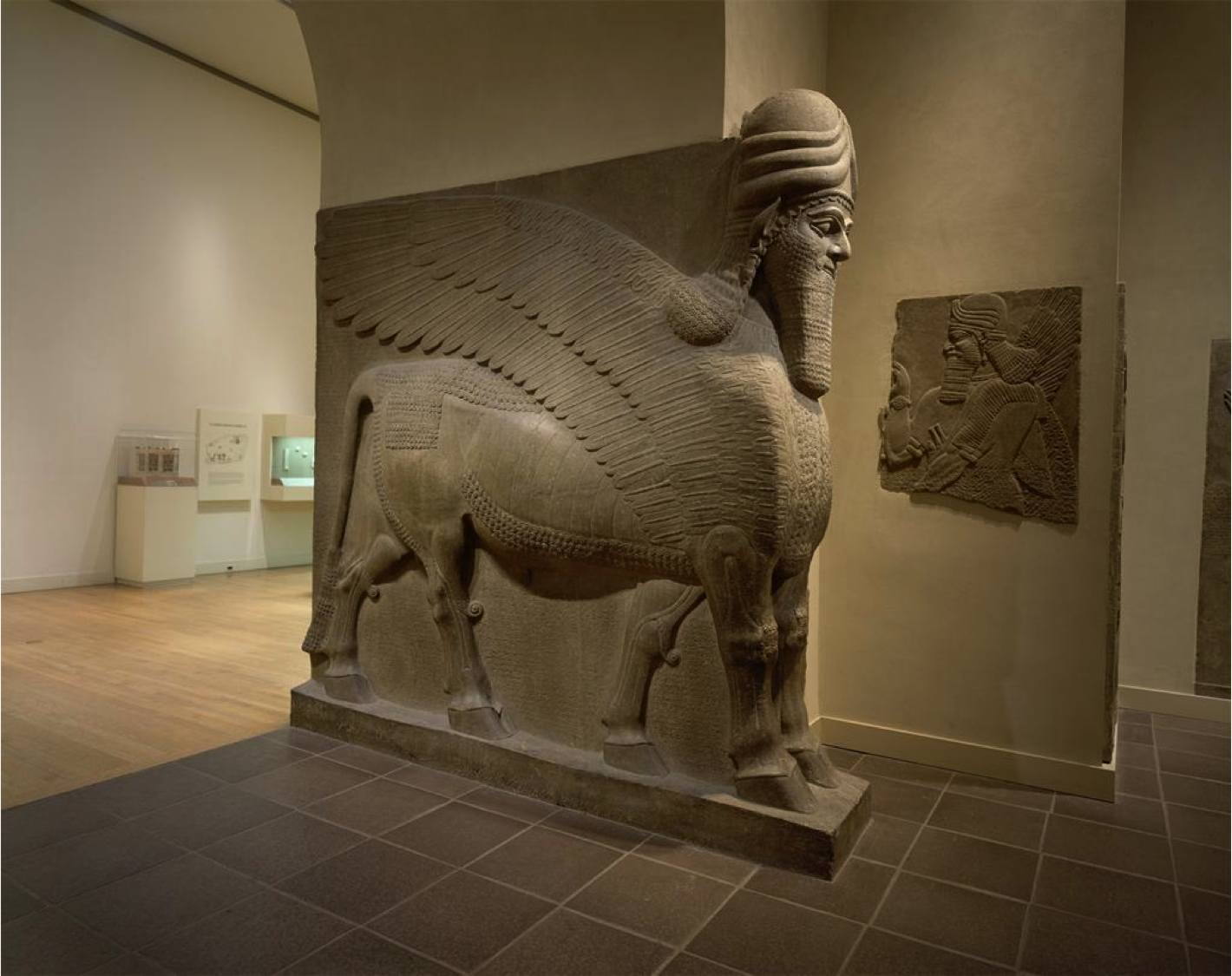 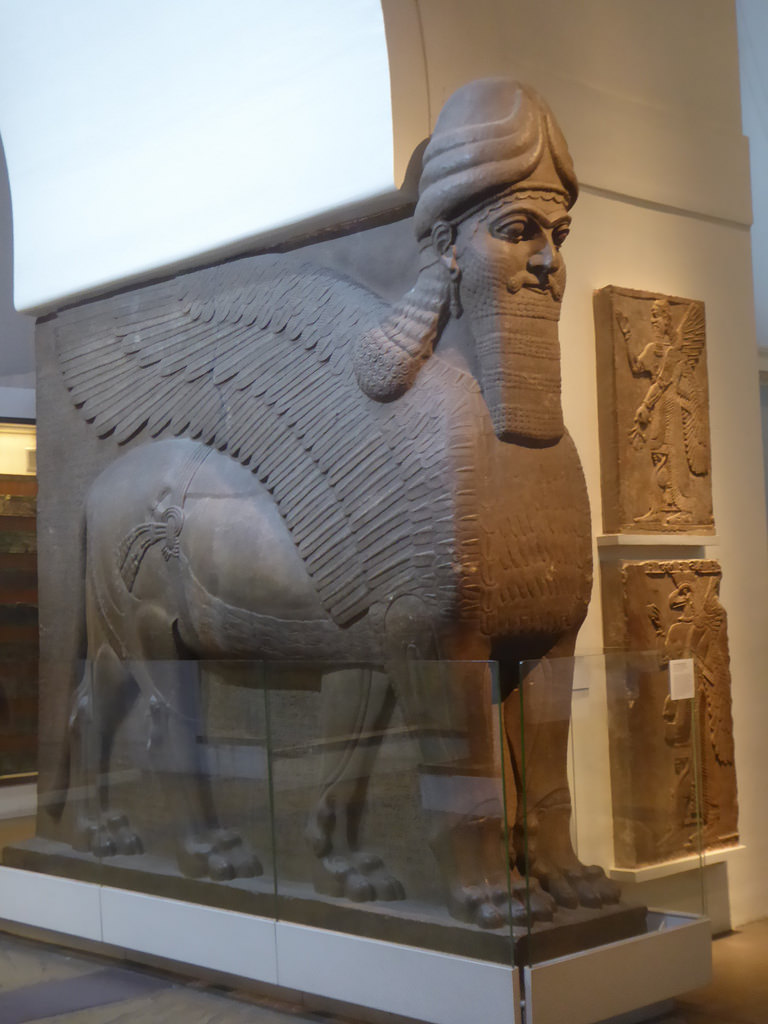 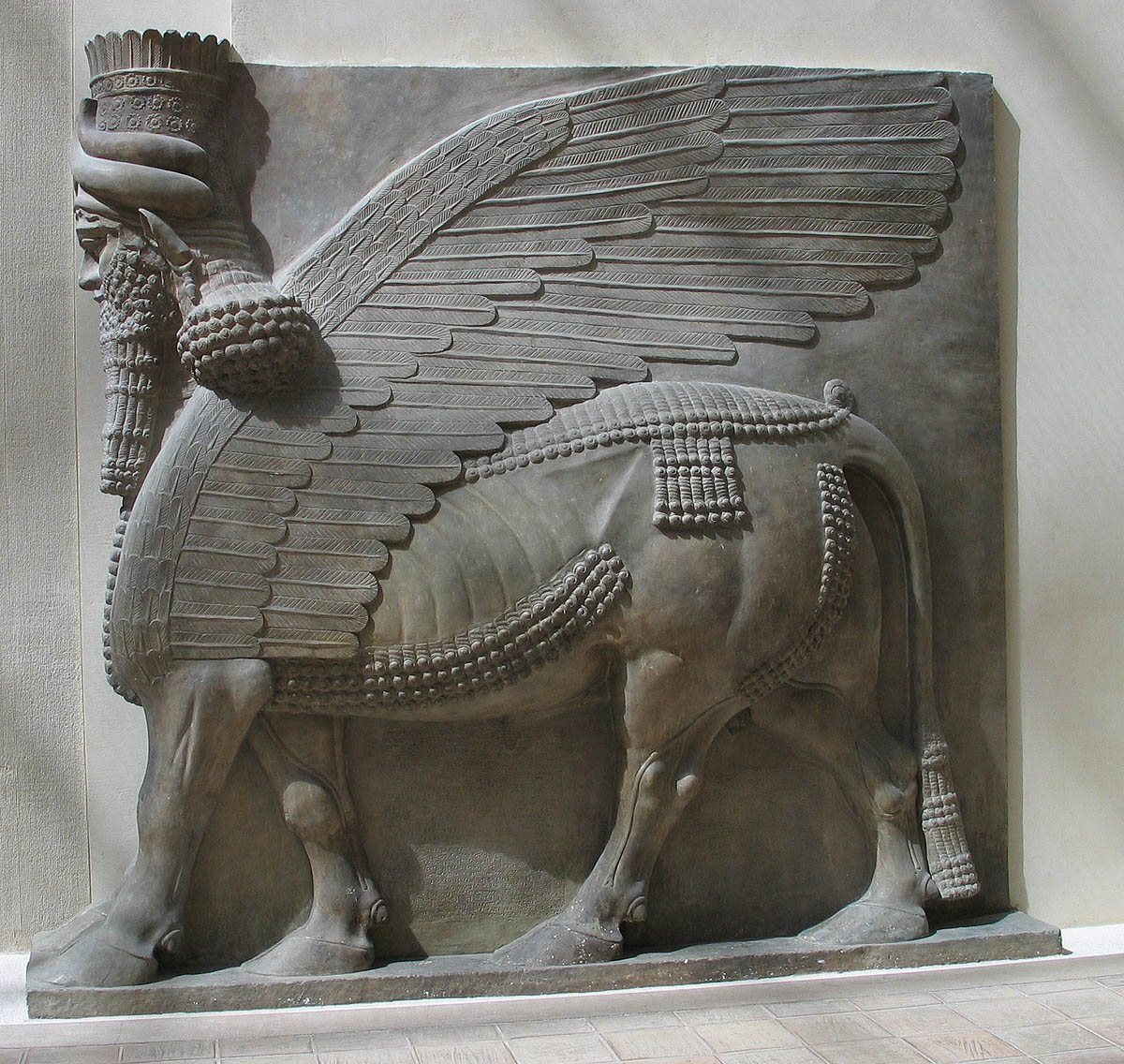 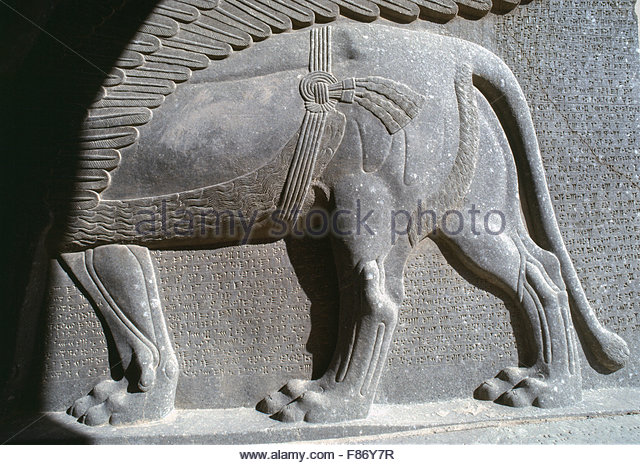 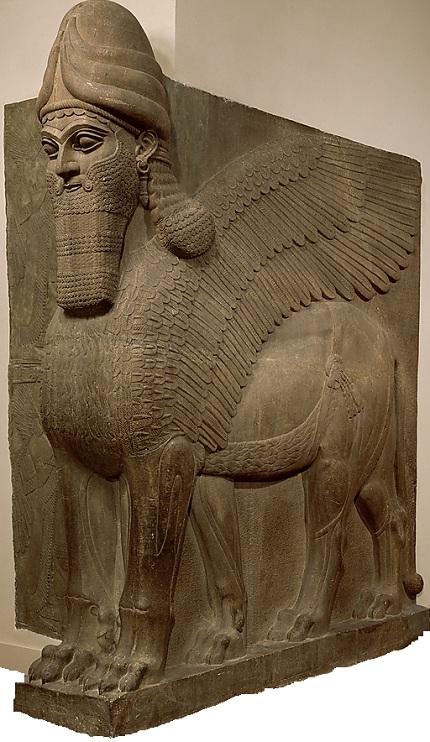 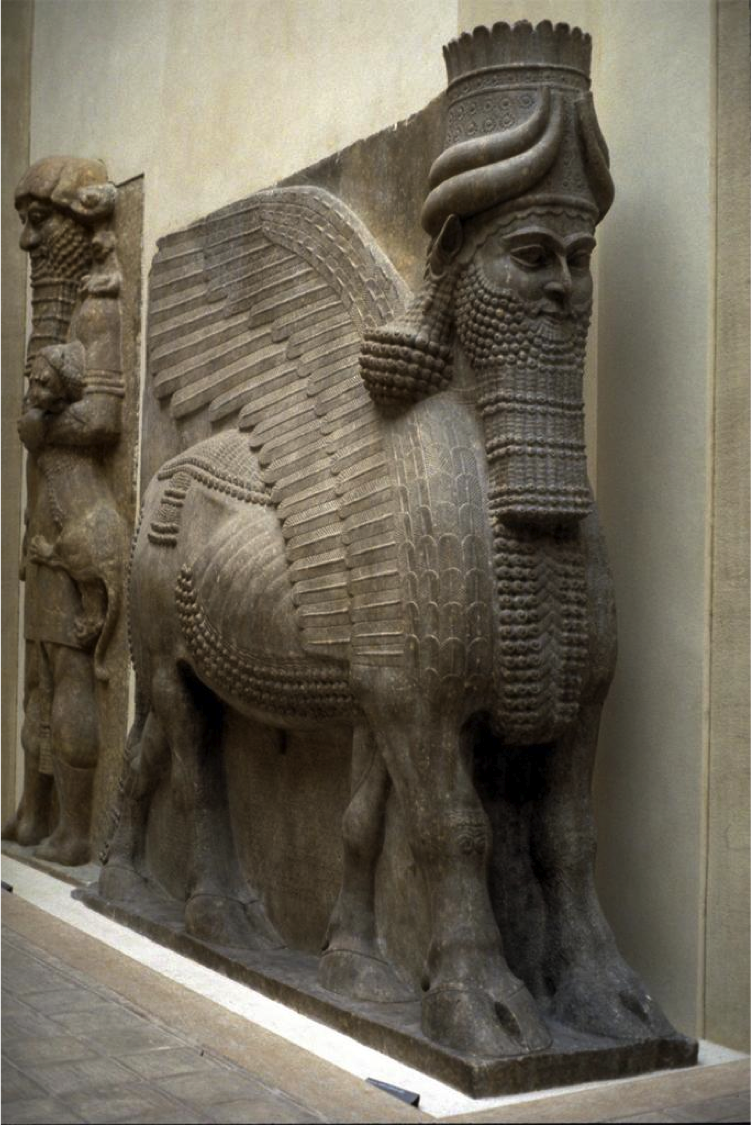 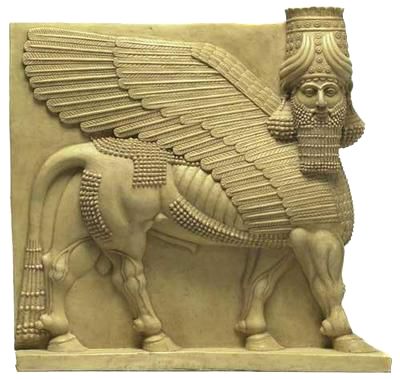 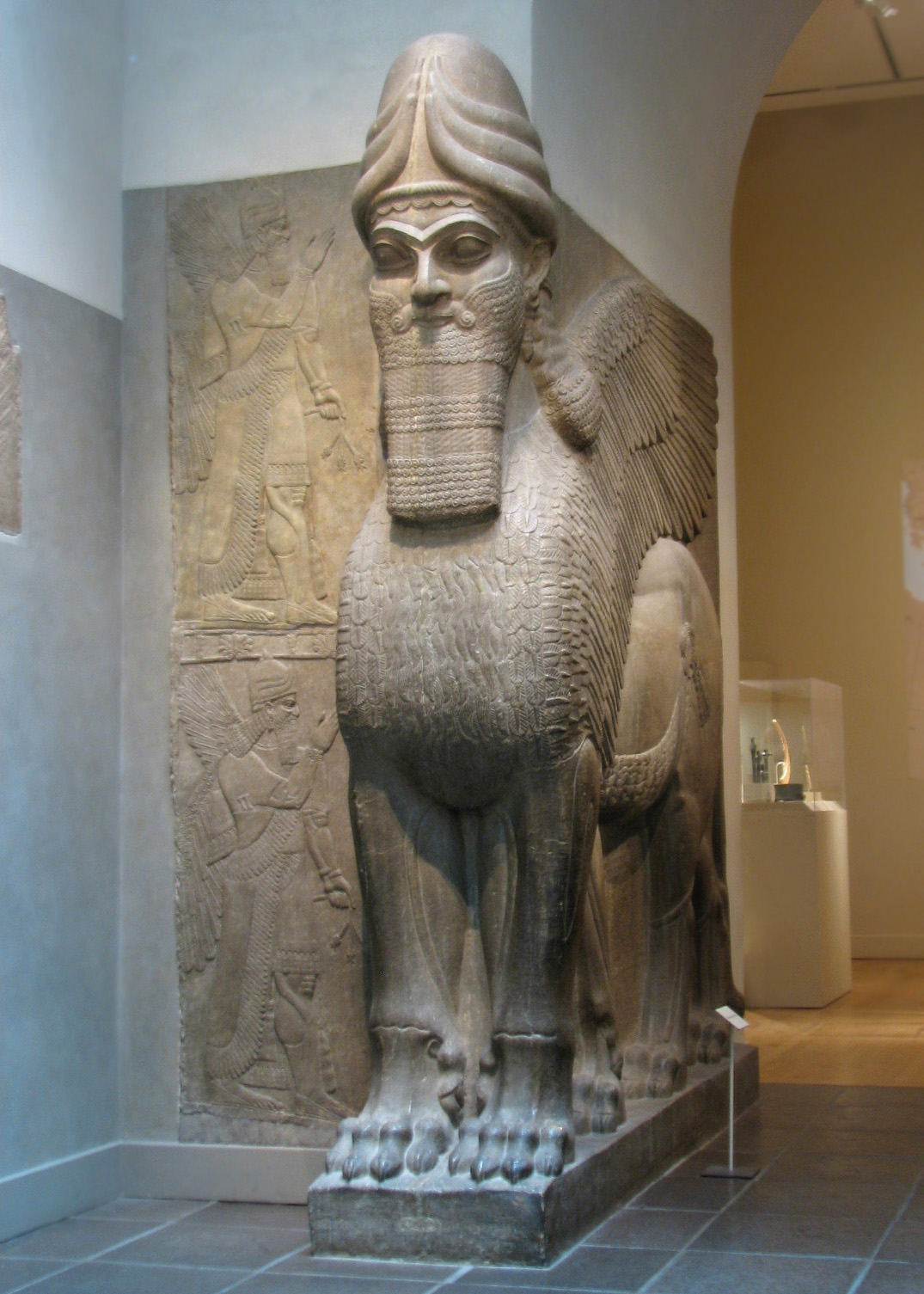 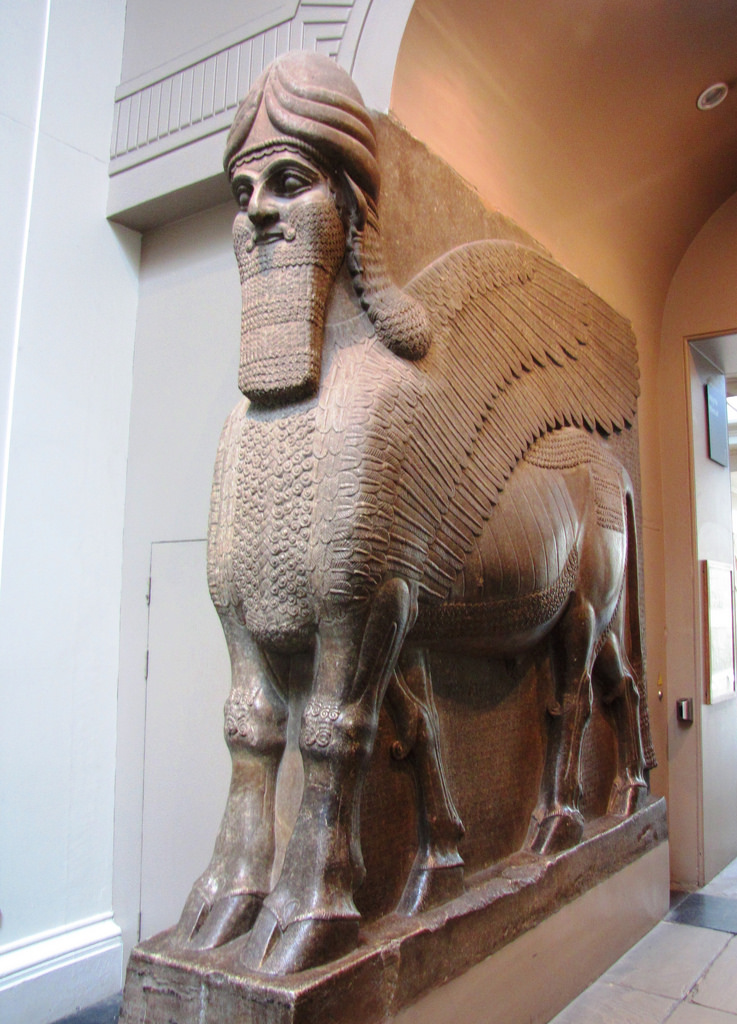 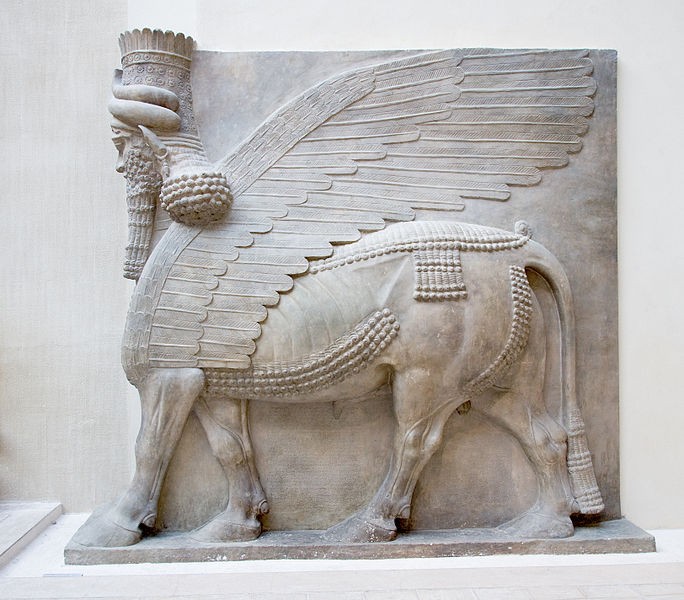 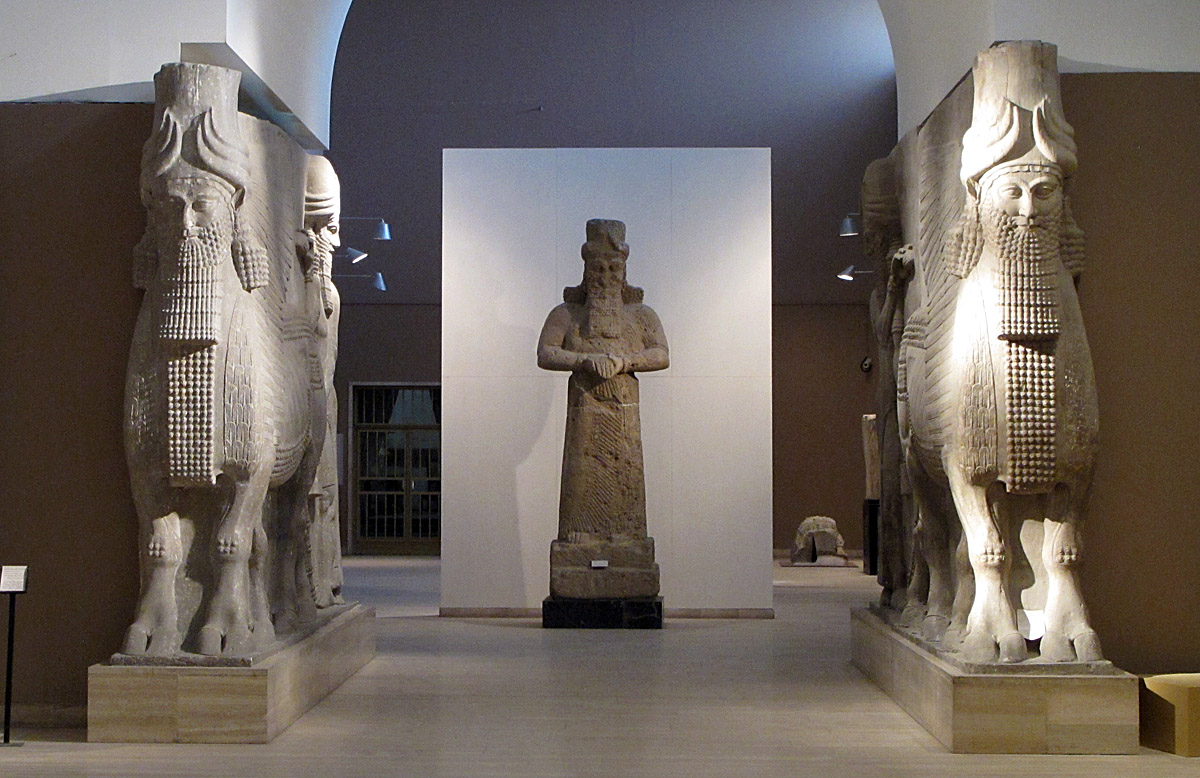 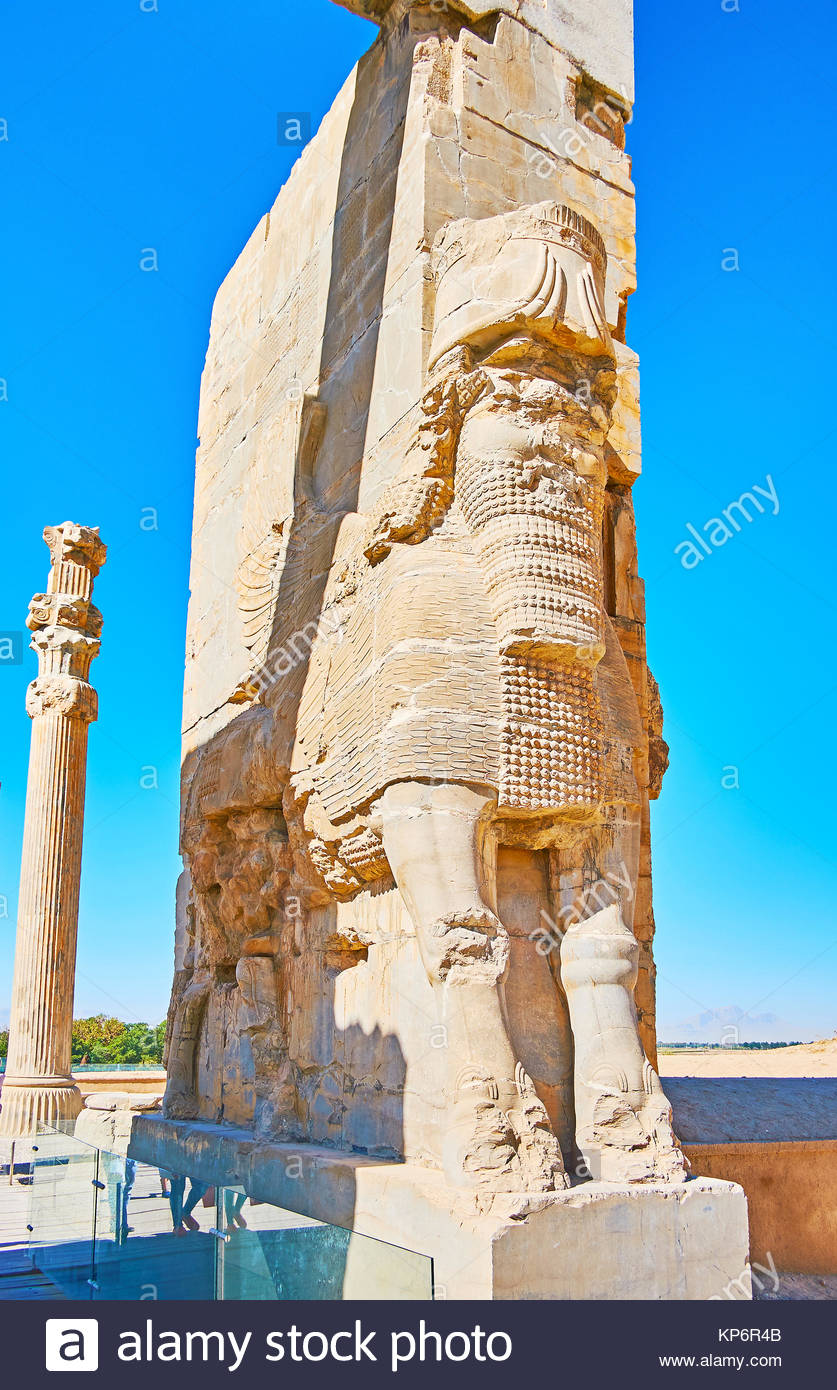 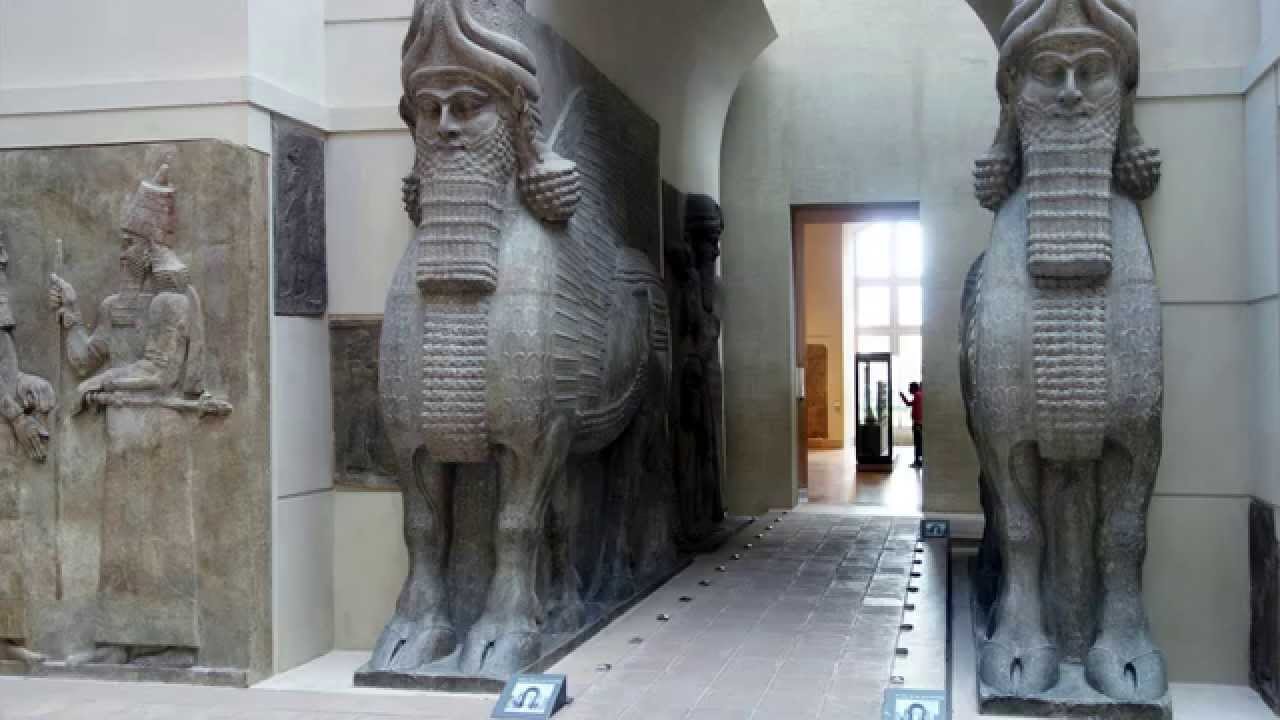 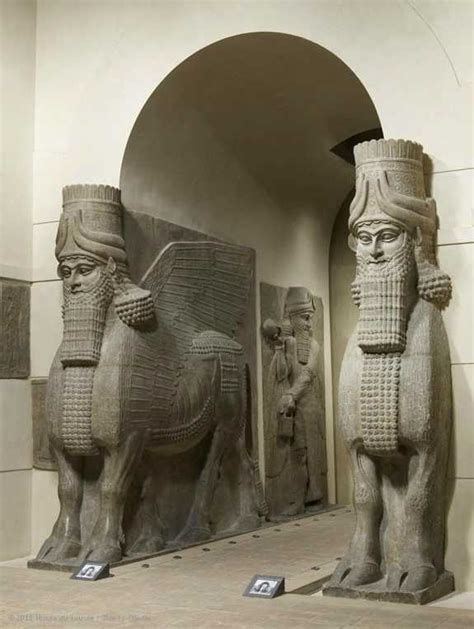 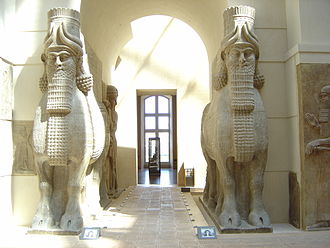 Lamassu dal palazzo di Khorsabad, Louvre (713-707 a.C. ca.) Visione frontale.
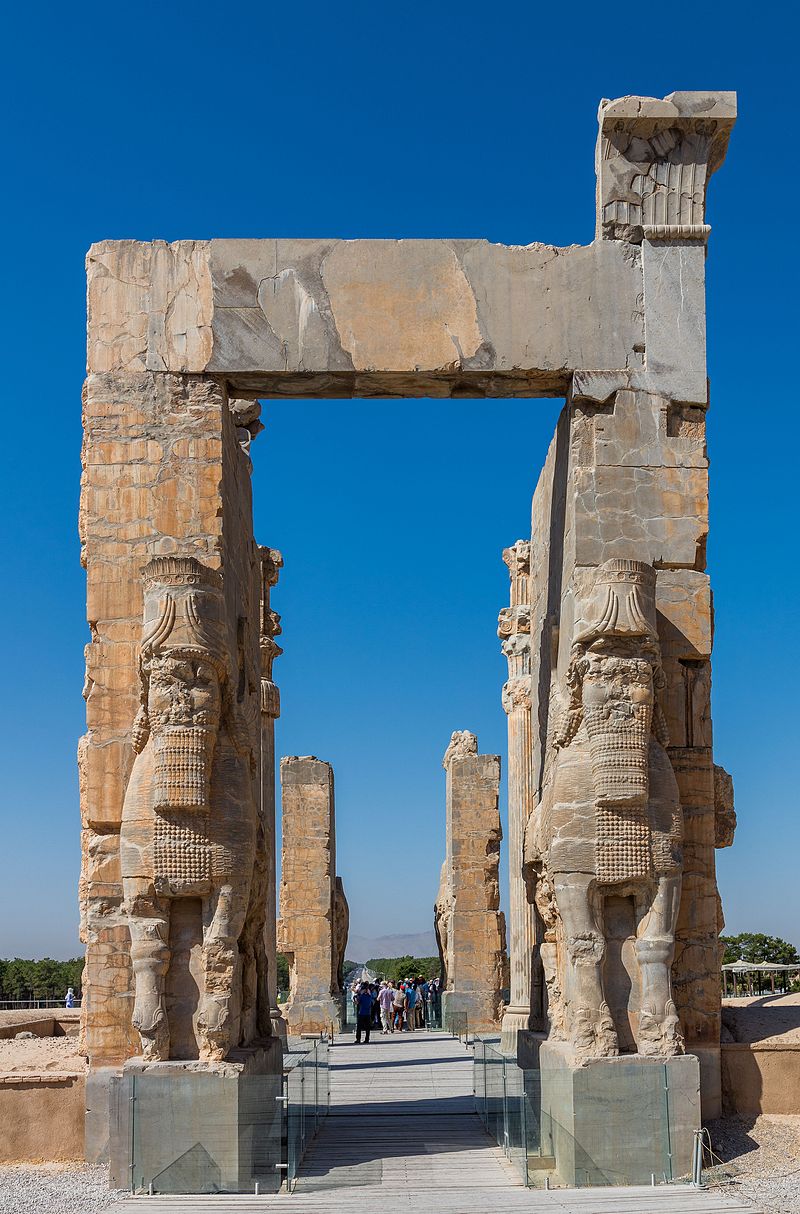 Lamassu, Porta di tutte le Nazioni, 490-480 a.C. ca., Persepoli, Iran.Erano considerati spiriti benefici e protettivi e per questo venivano posti all'ingresso dei palazzi. Di questa figura mitica esistono varie rappresentazioni: per lo più era raffigurato come un mostro alato dal corpo di toro o leone e testa umana. Questo per identificare in esso la forza di un toro o di un leone, le ali di un angelo e la saggezza dell'uomo.
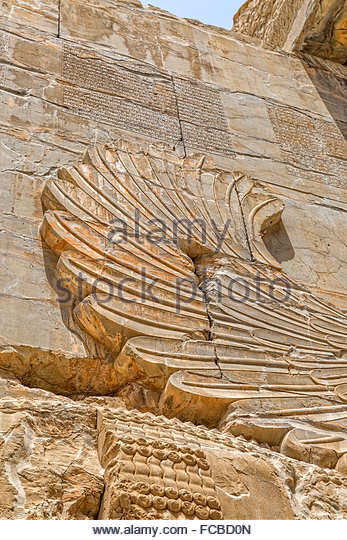 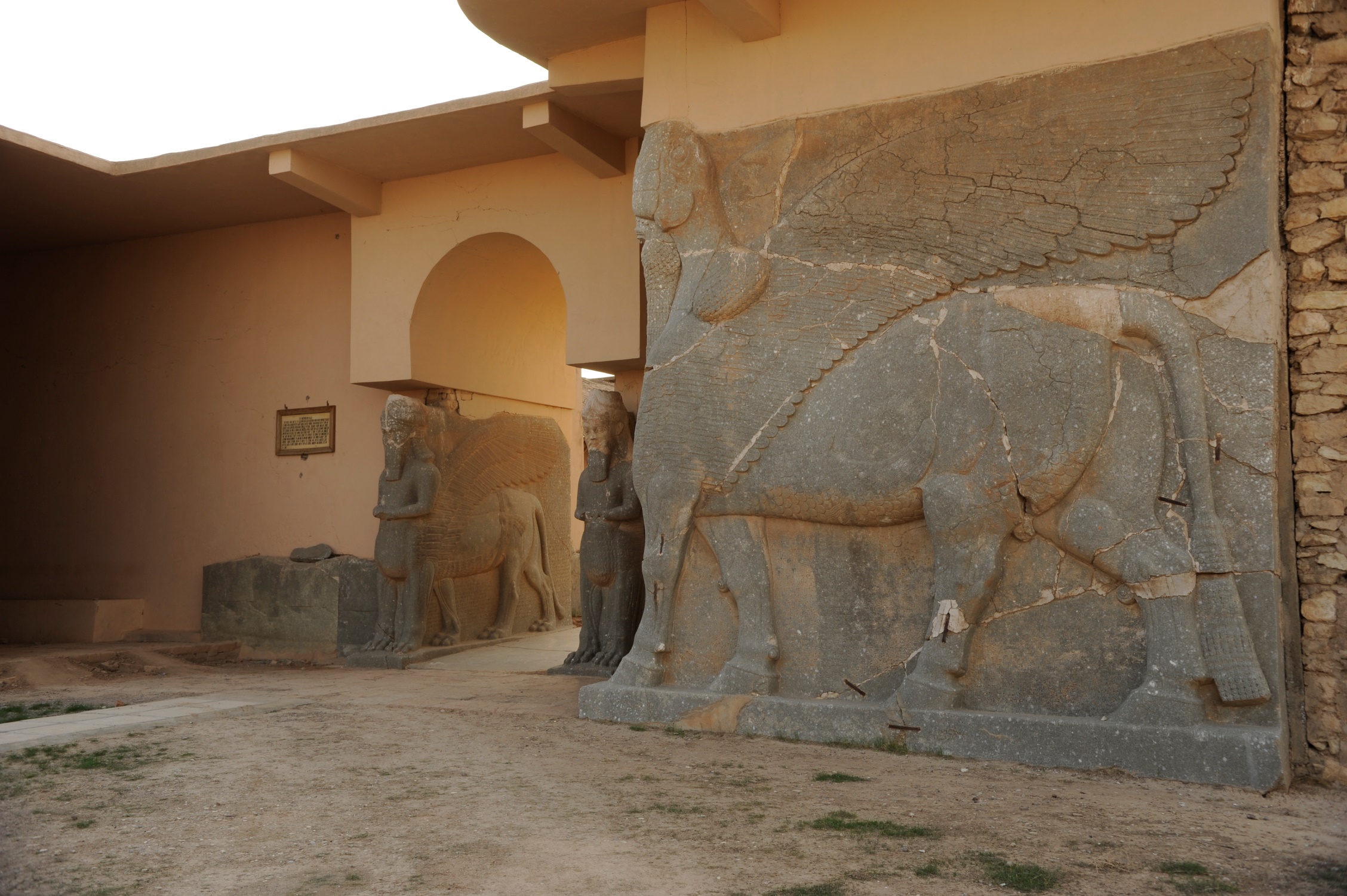 Lamassu di Nimrud prima del 2015.
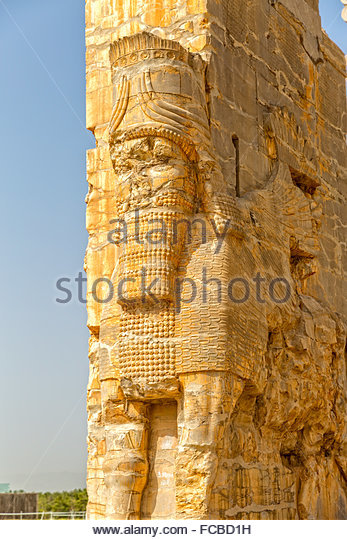 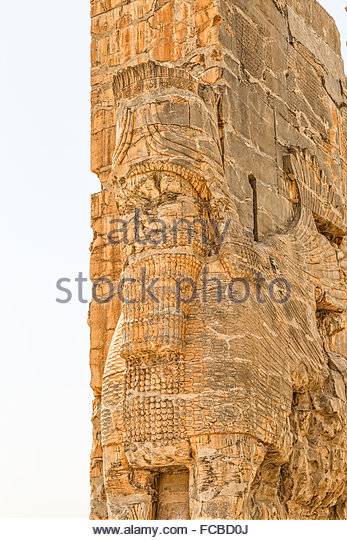 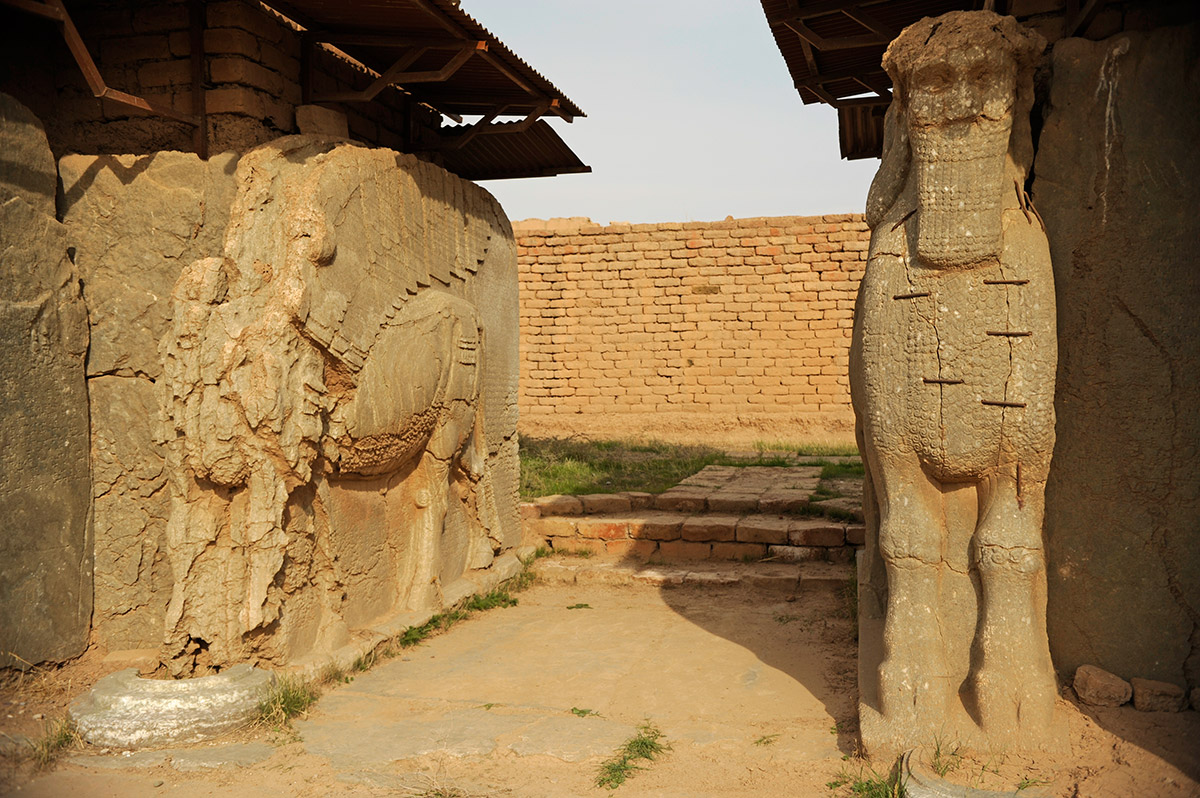 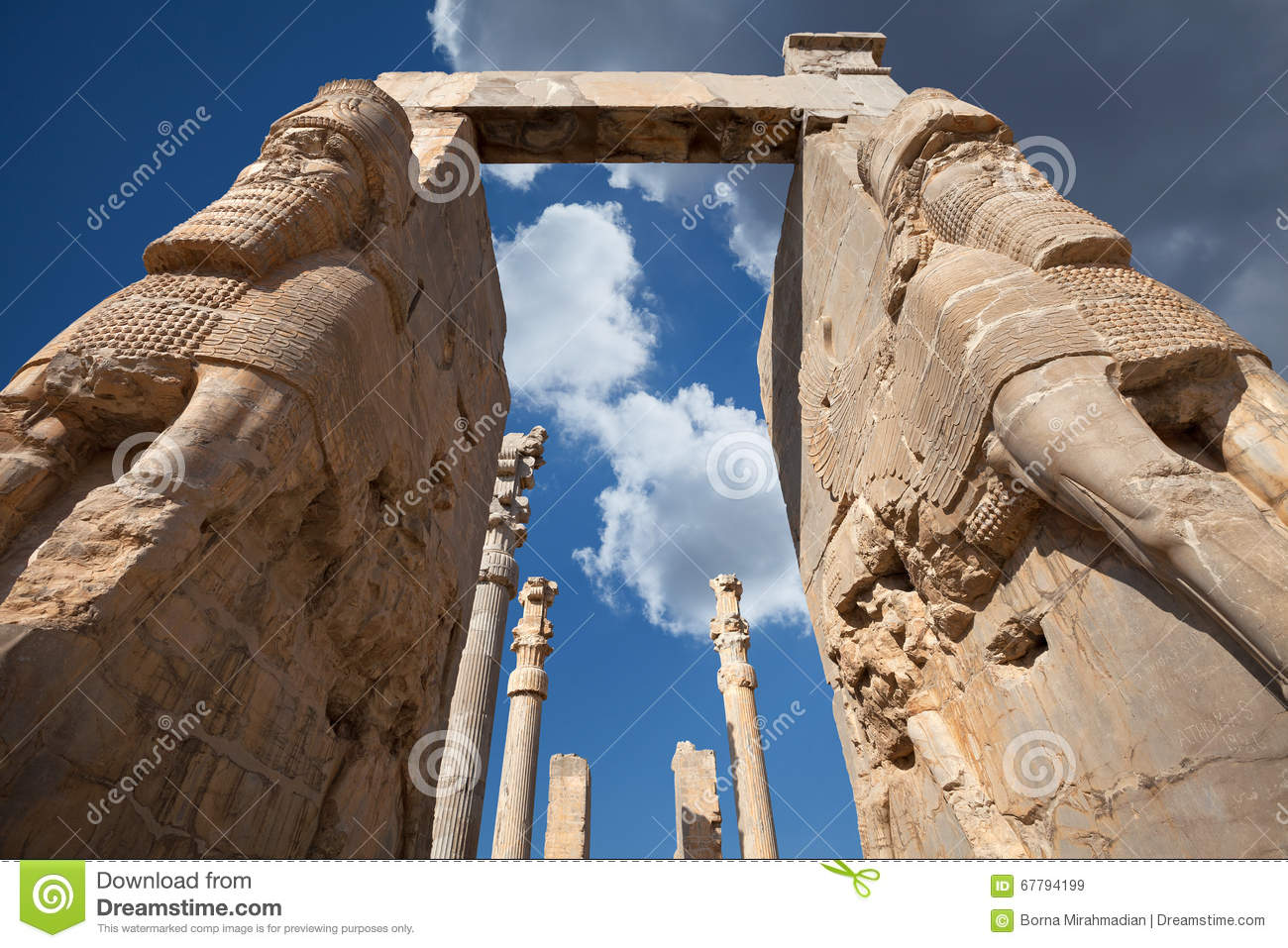 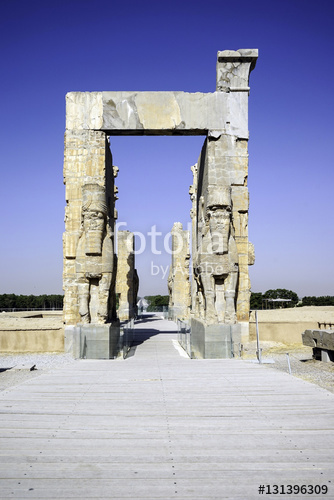 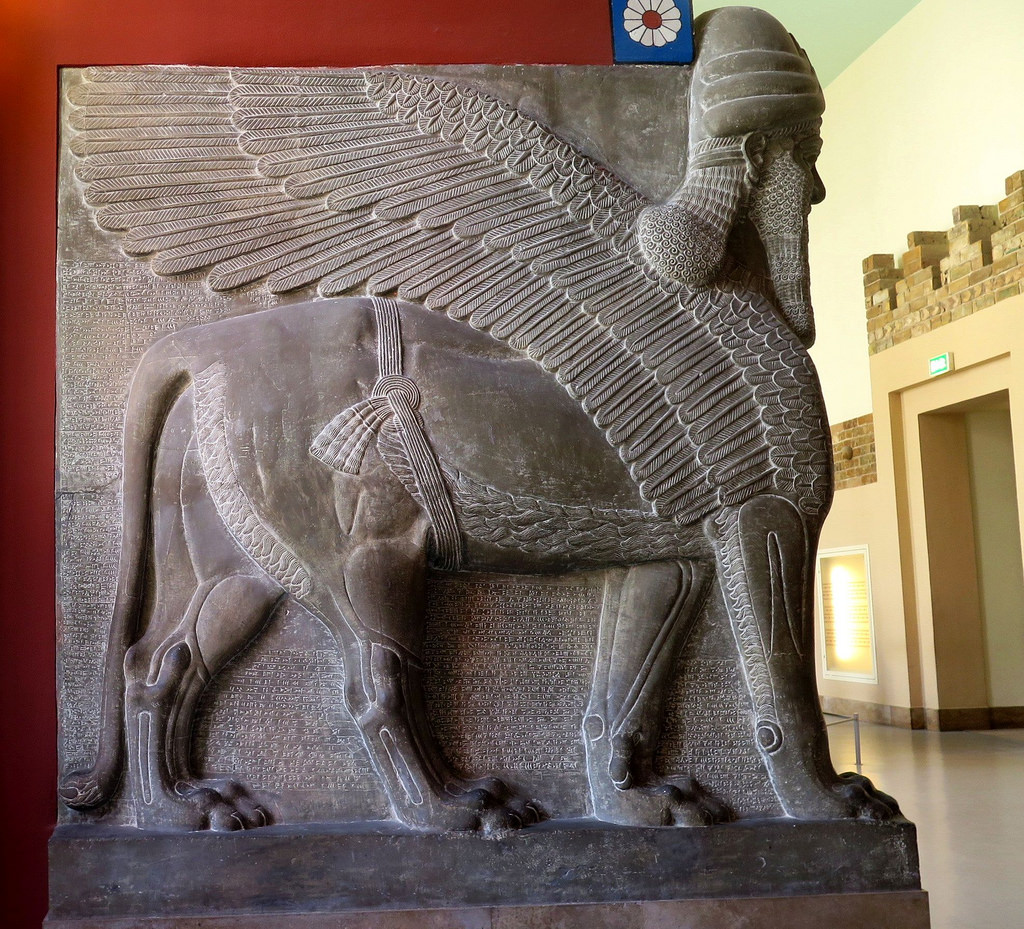 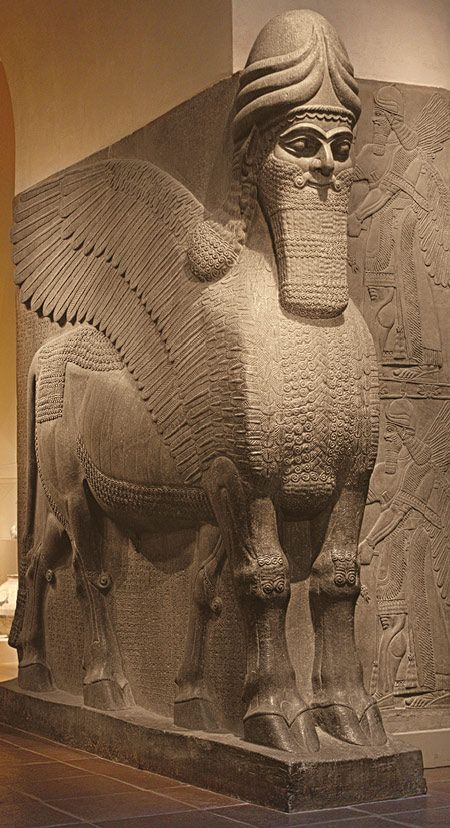 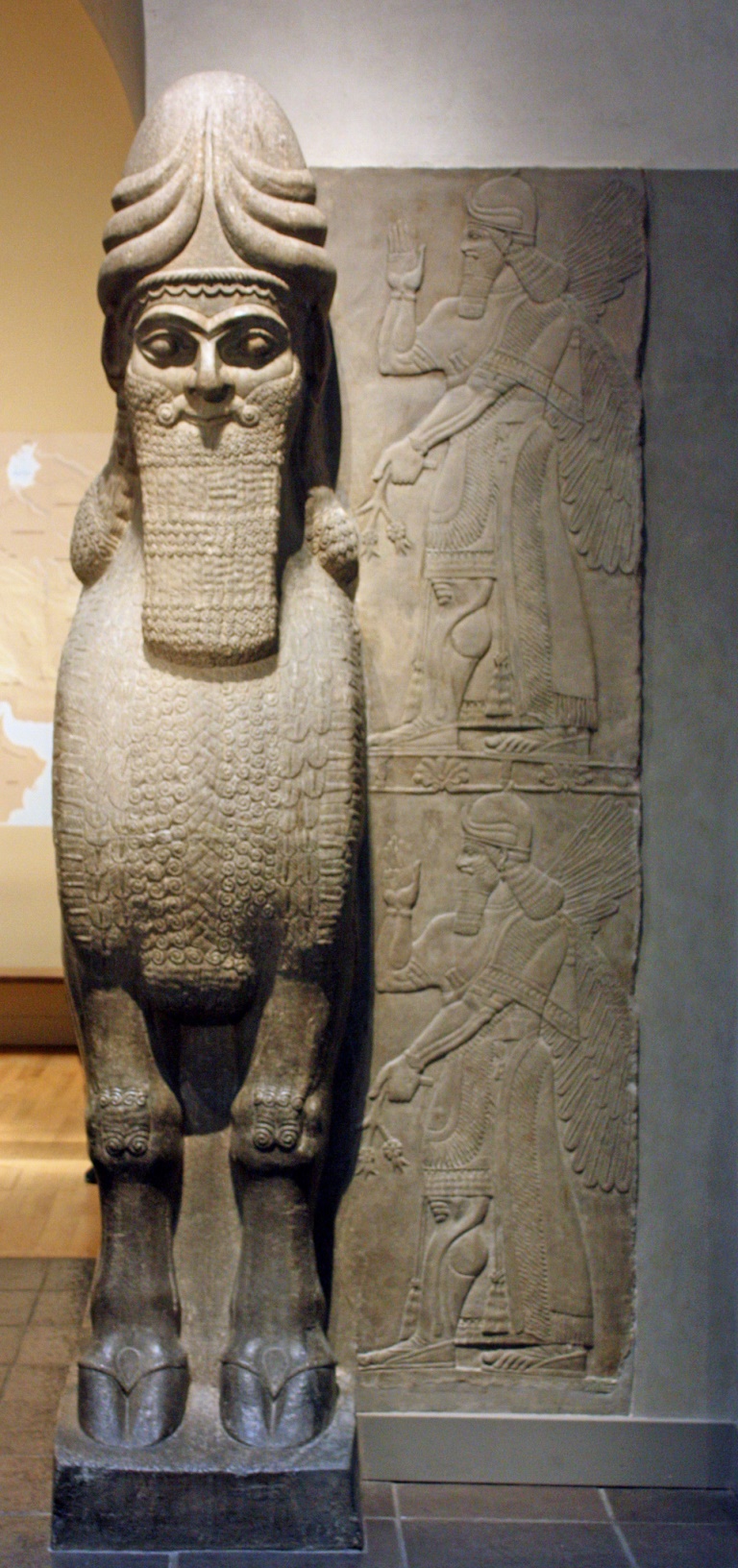 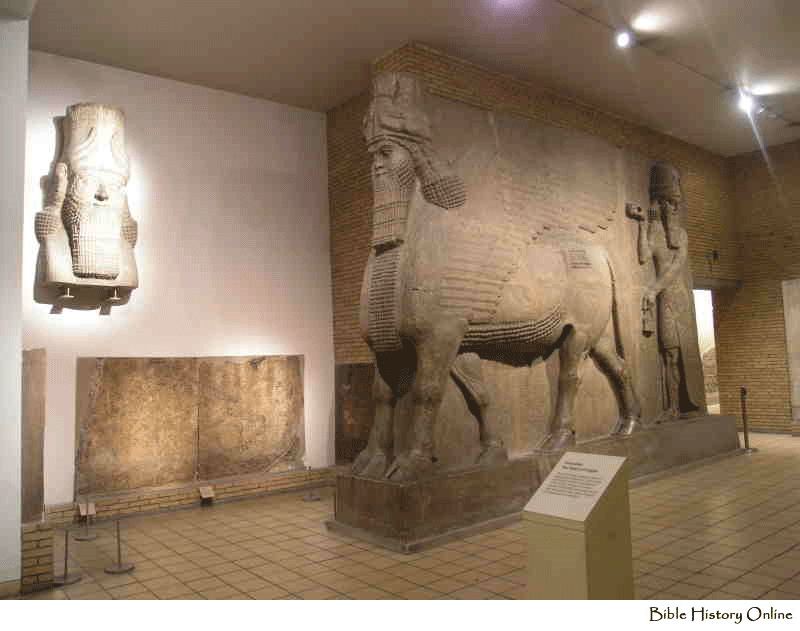 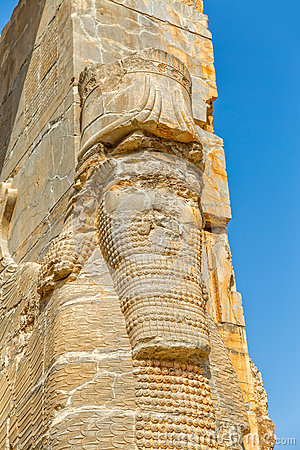 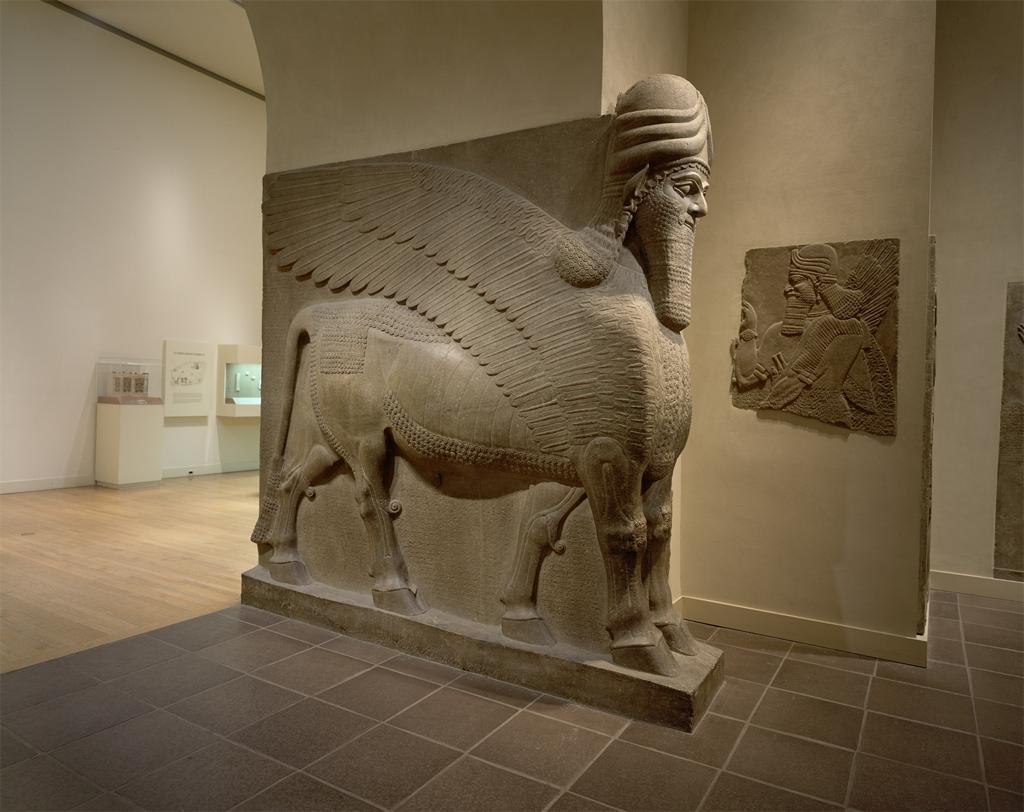 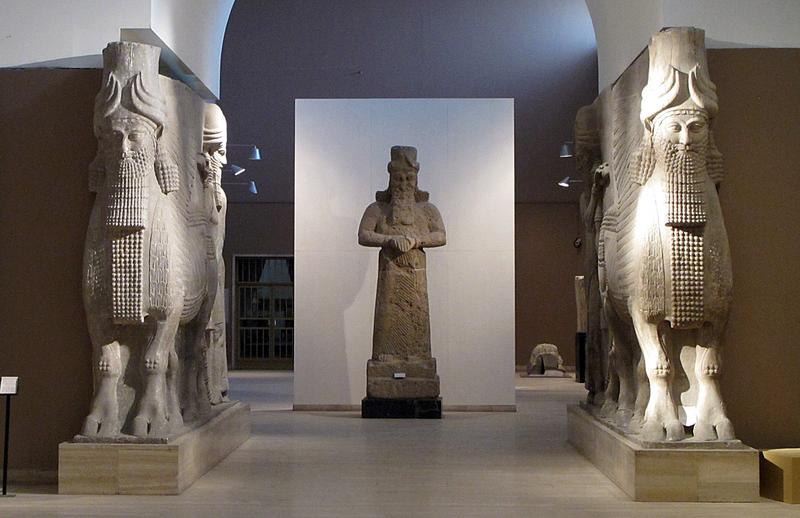 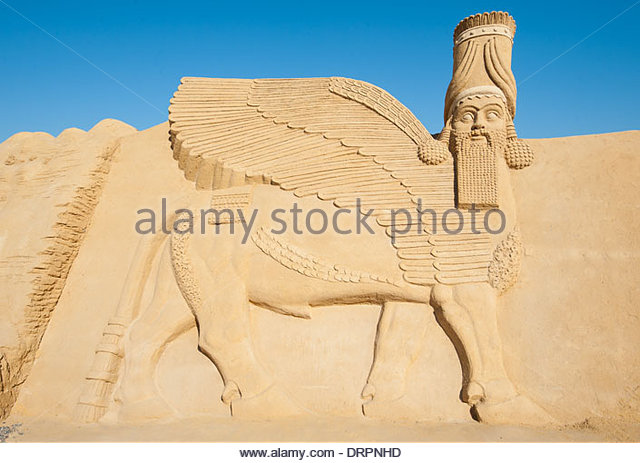 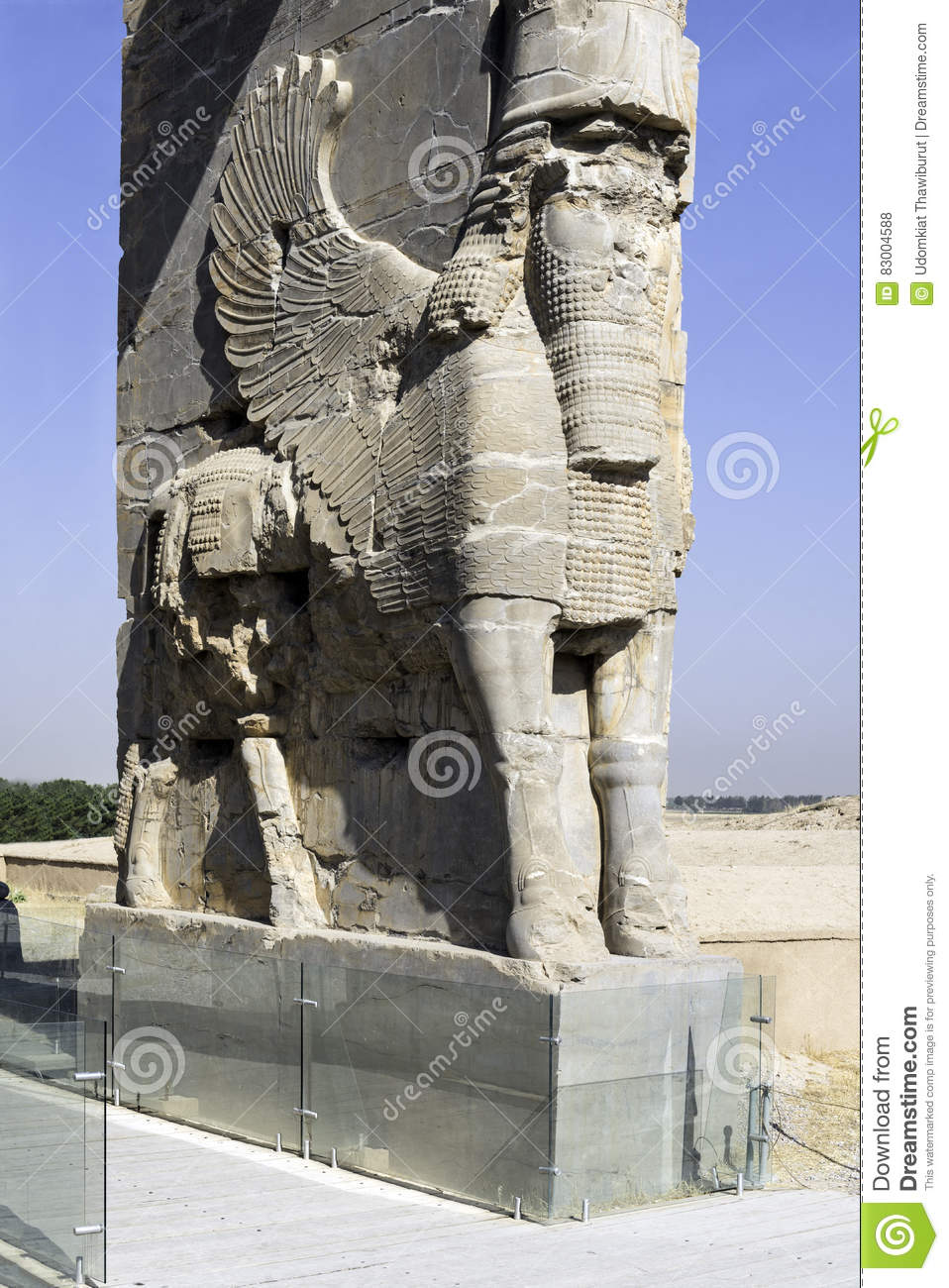 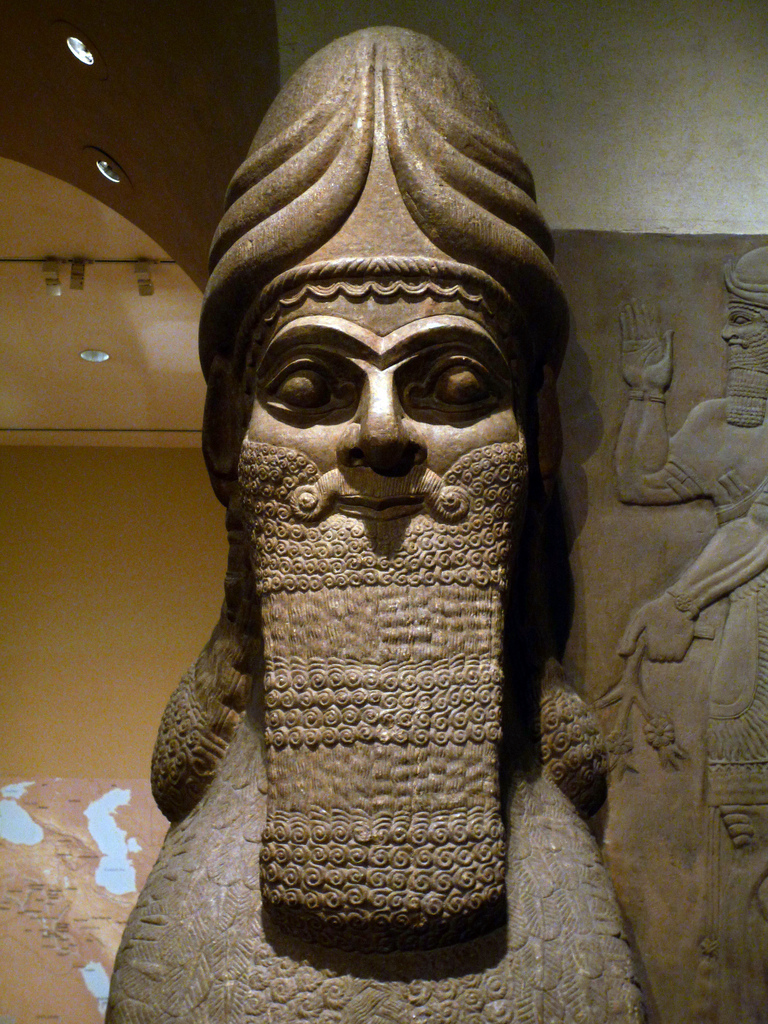 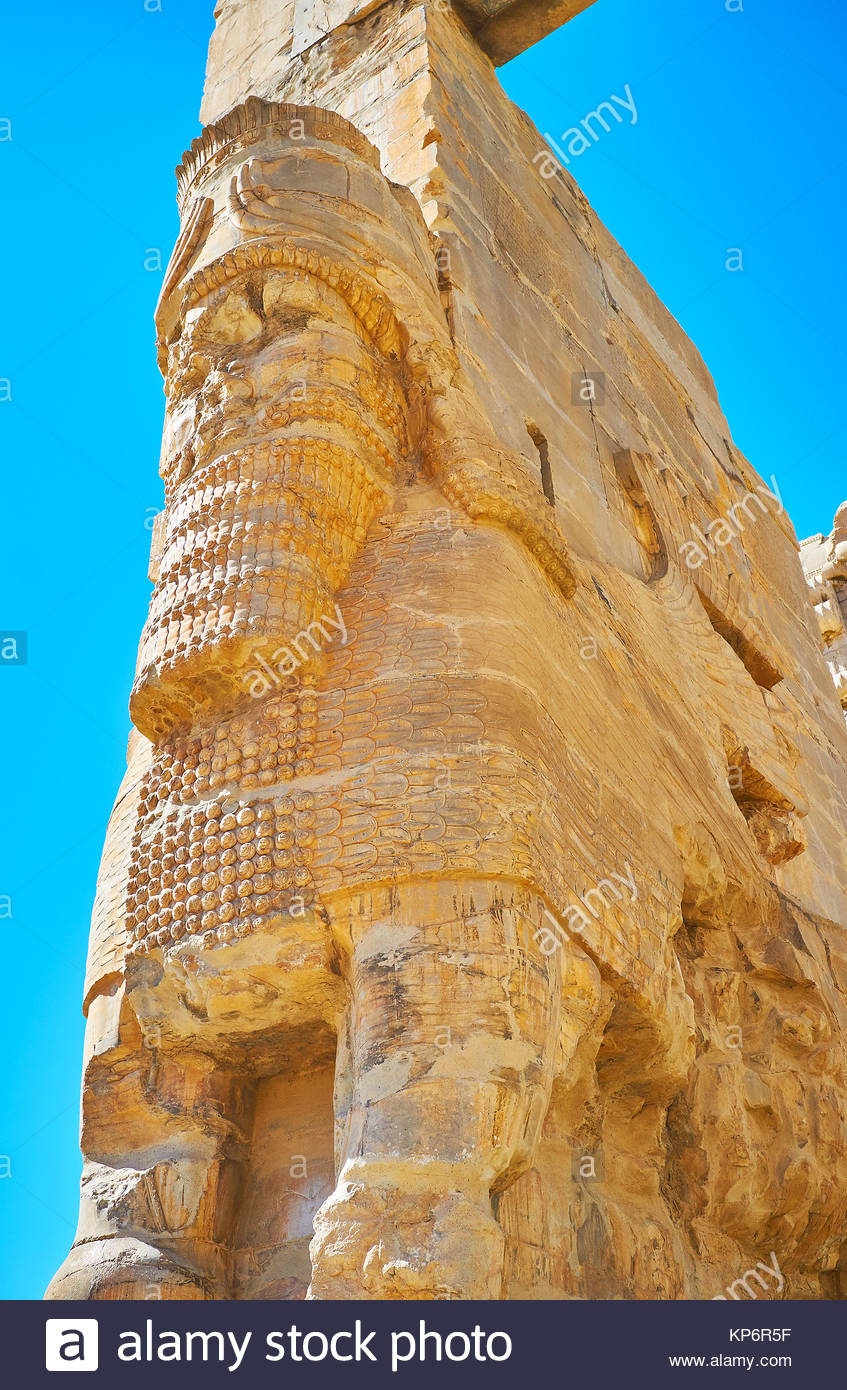 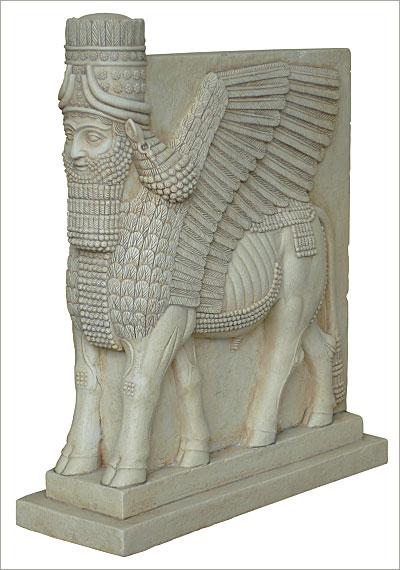 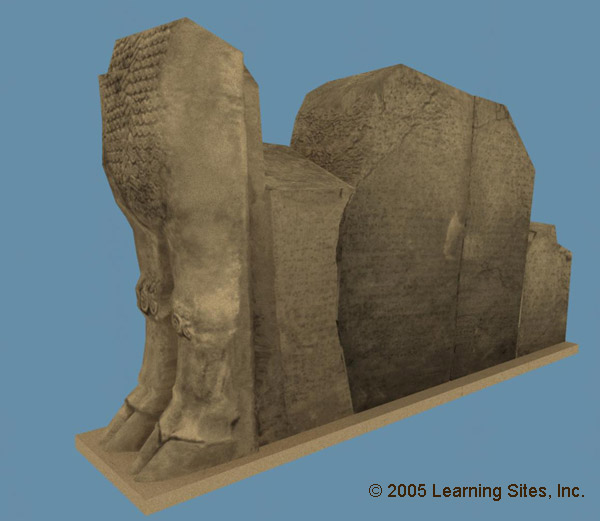 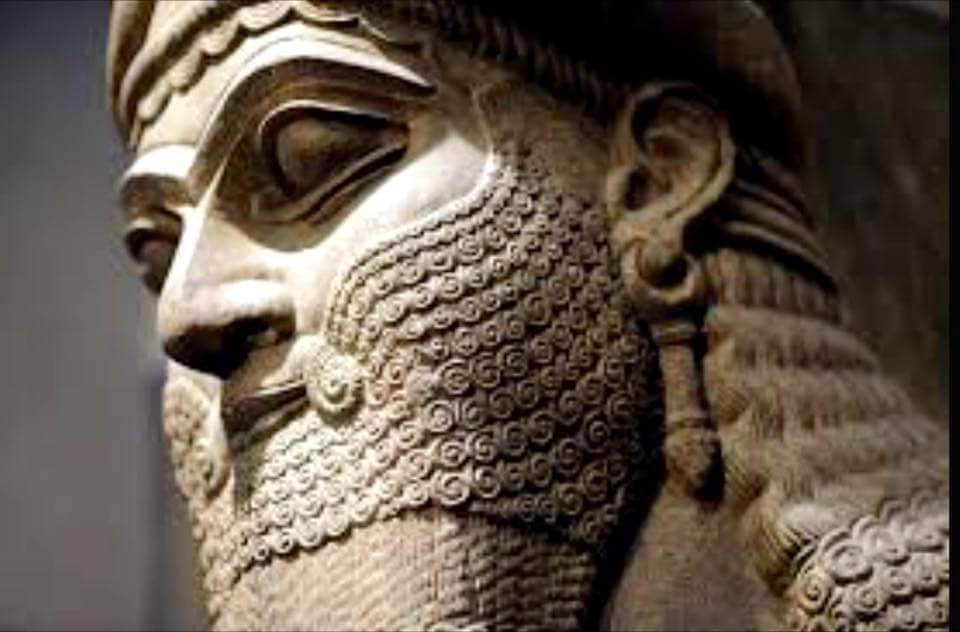 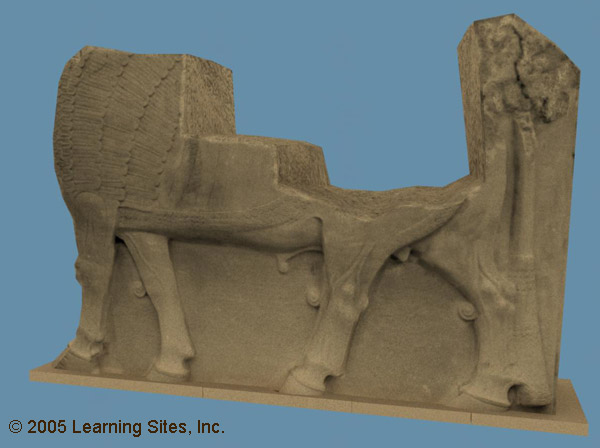 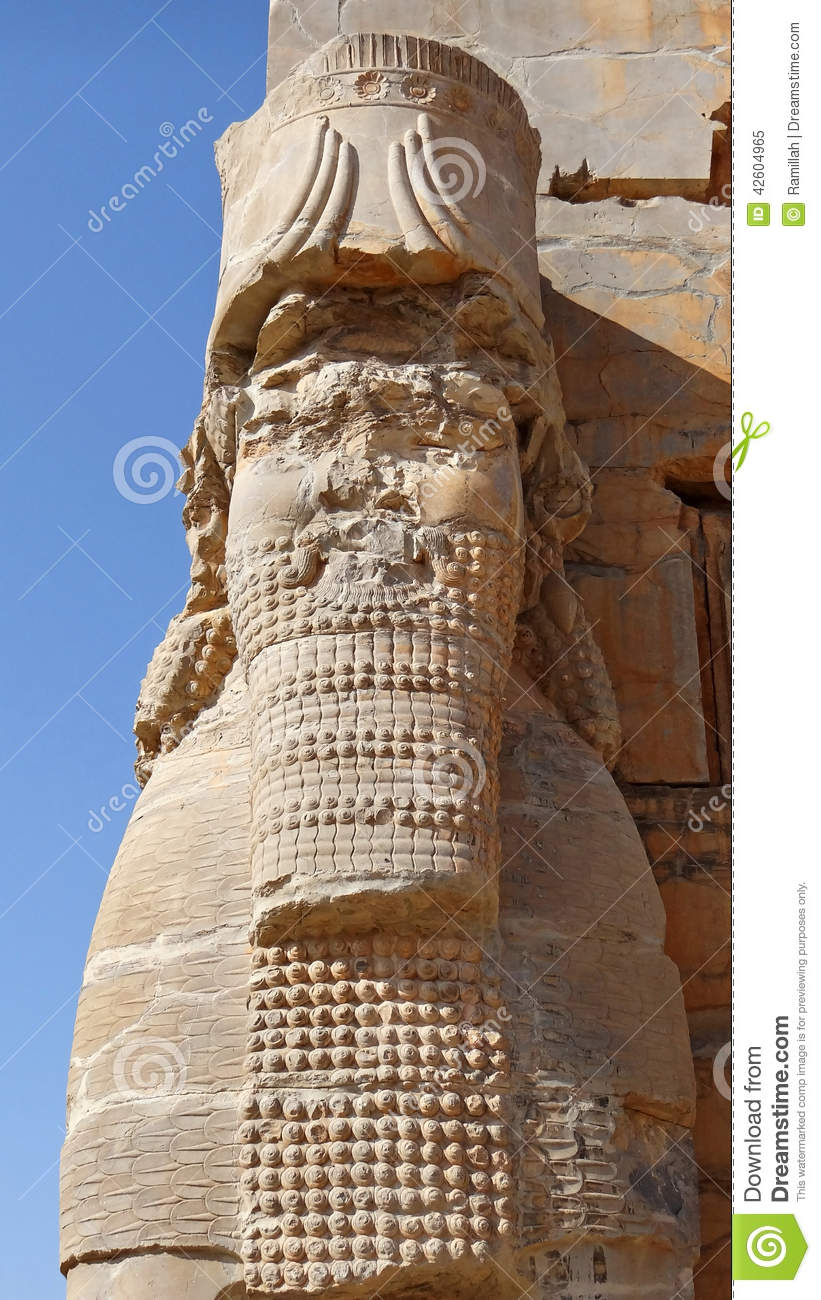 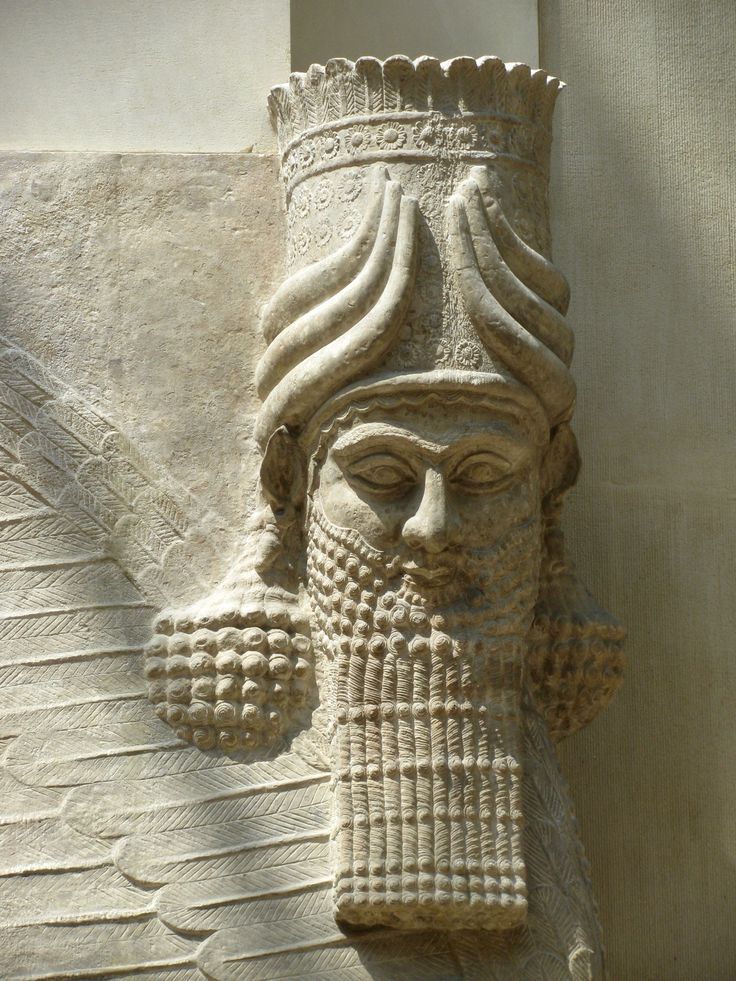 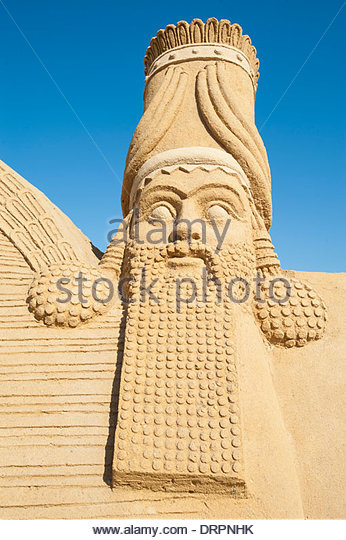 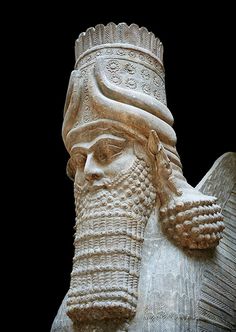 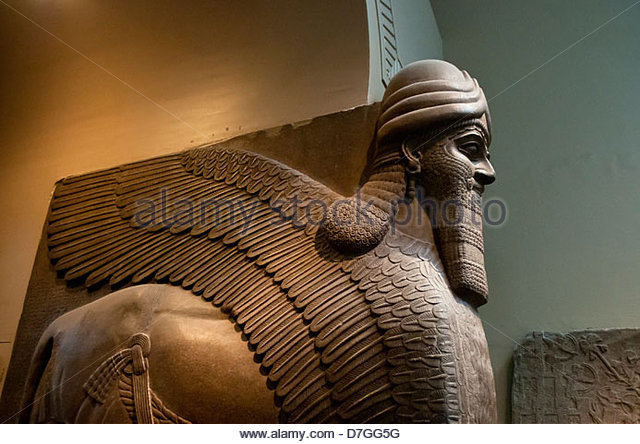 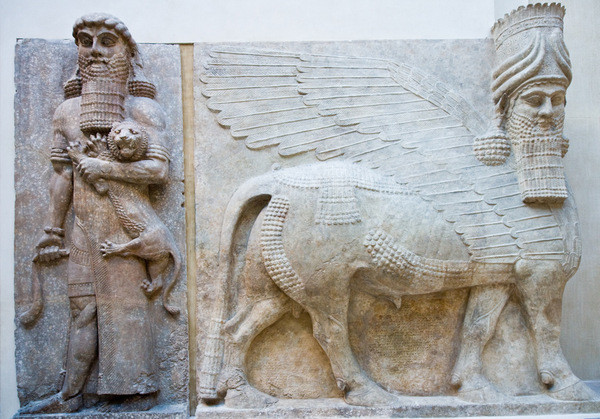 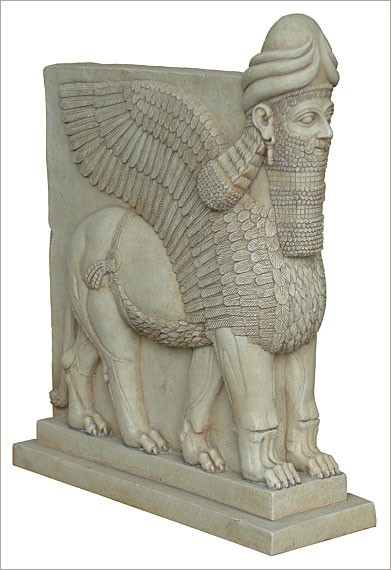 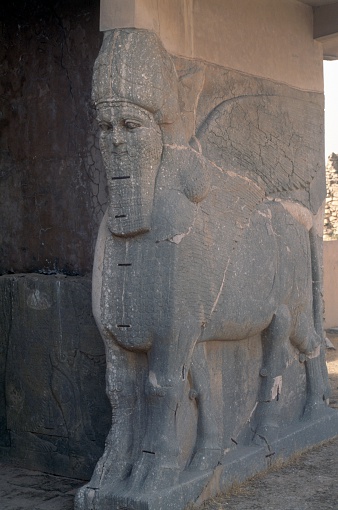 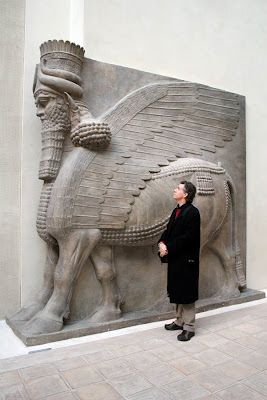 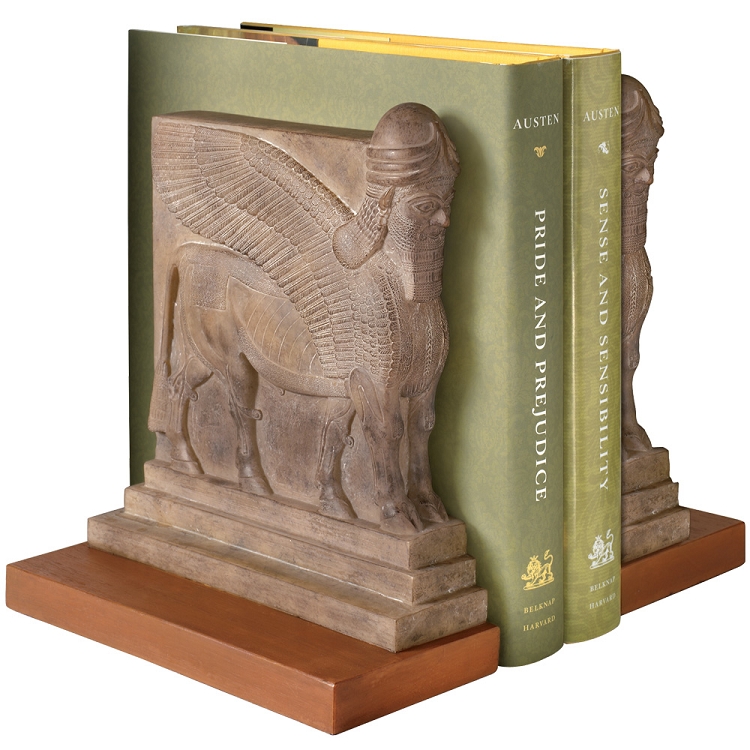 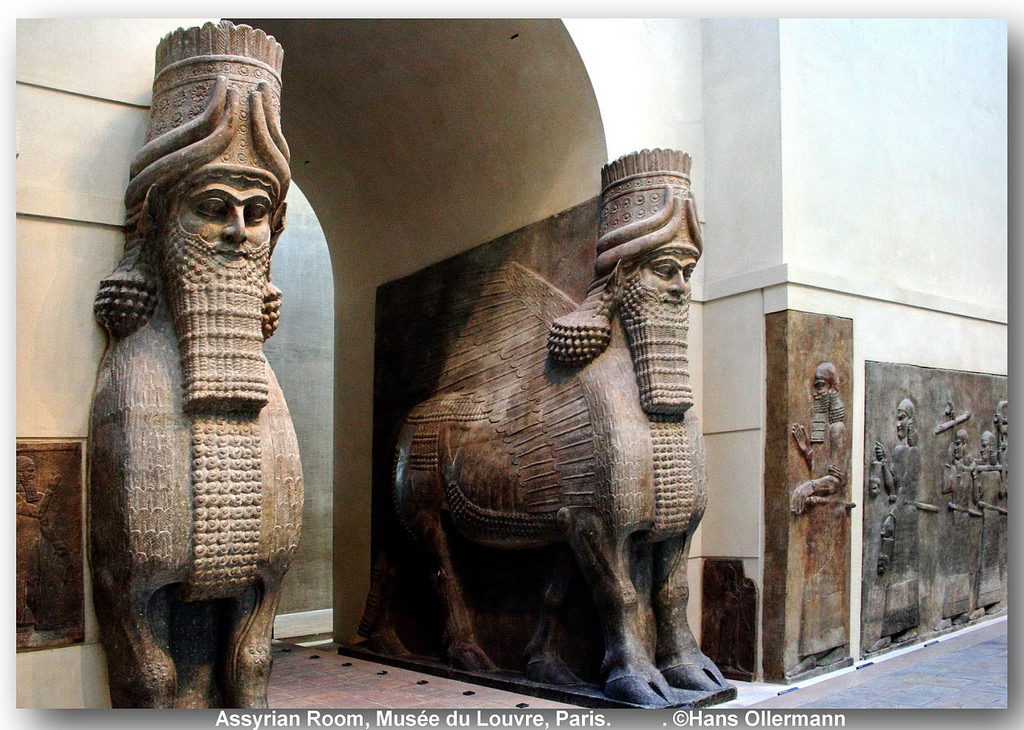 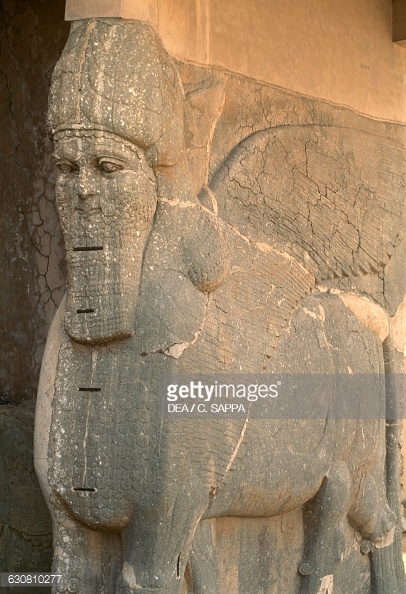 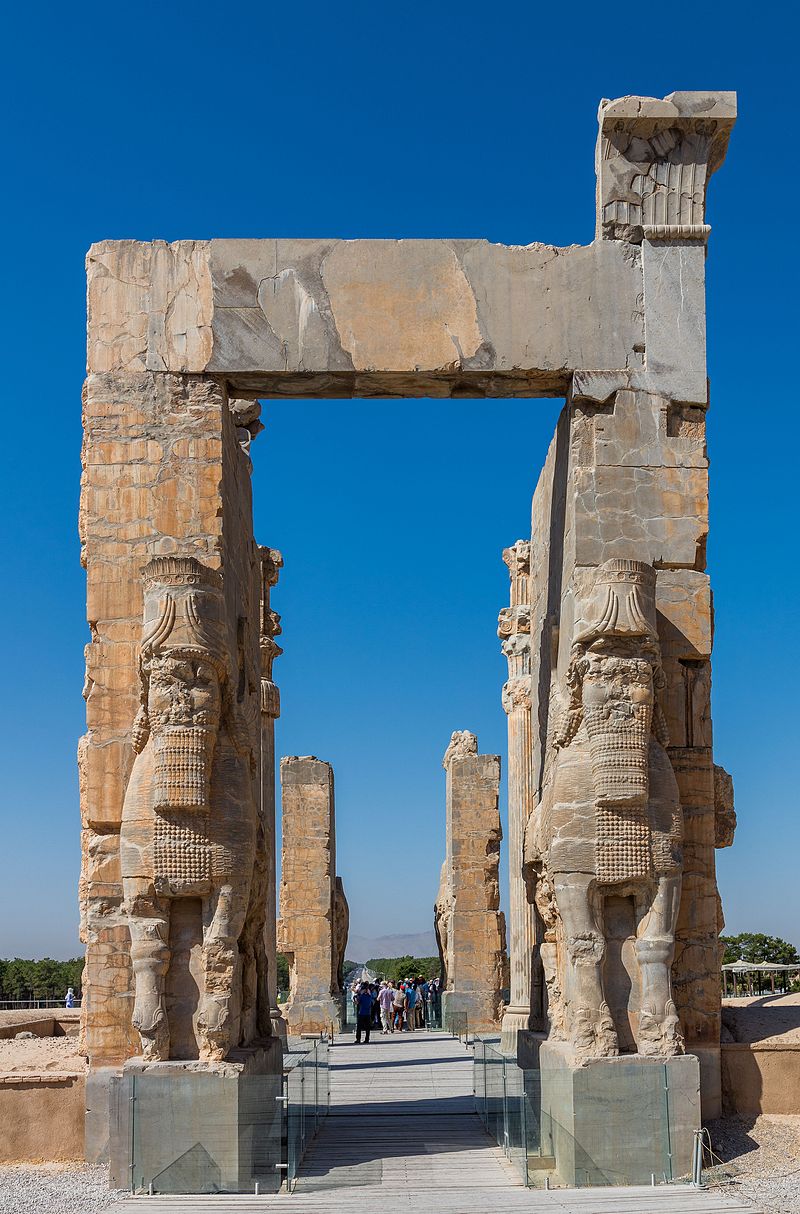 Lamassu, Porta di tutte le Nazioni, 490-480 a.C. ca., Persepoli, Iran.Erano considerati spiriti benefici e protettivi e per questo venivano posti all'ingresso dei palazzi. Di questa figura mitica esistono varie rappresentazioni: per lo più era raffigurato come un mostro alato dal corpo di toro o leone e testa umana. Questo per identificare in esso la forza di un toro o di un leone, le ali di un angelo e la saggezza dell'uomo.
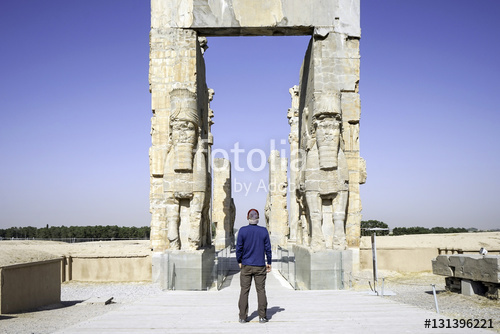 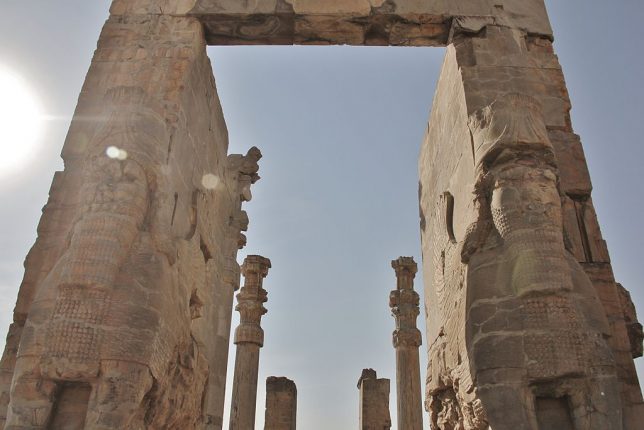 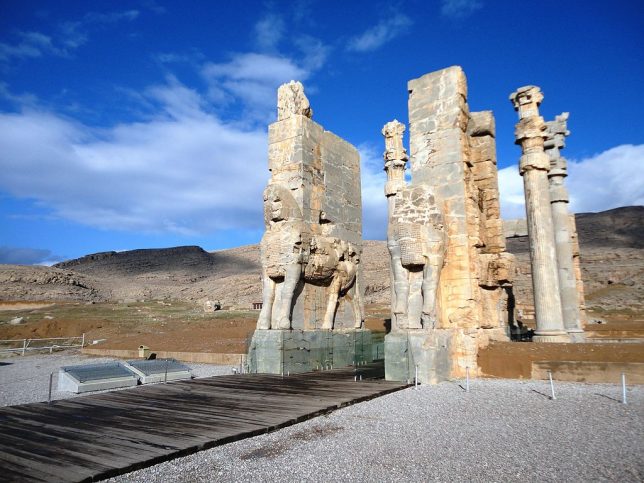 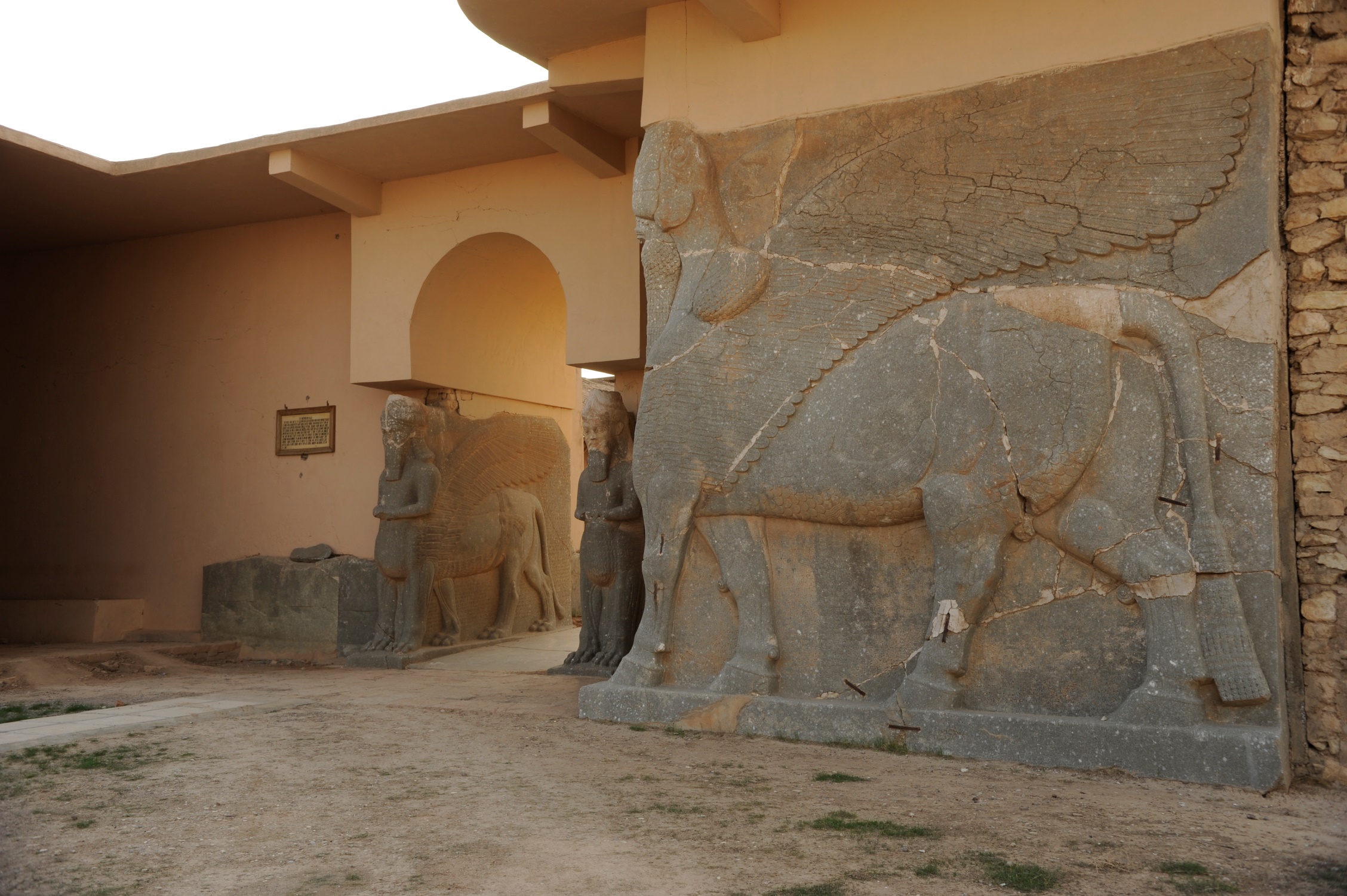 Lamassu di Nimrud prima del 2015.
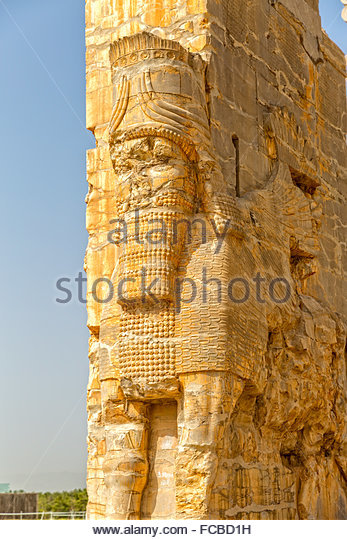 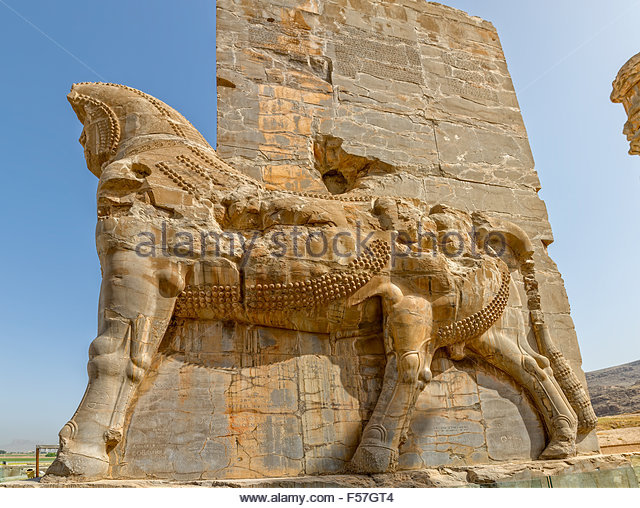 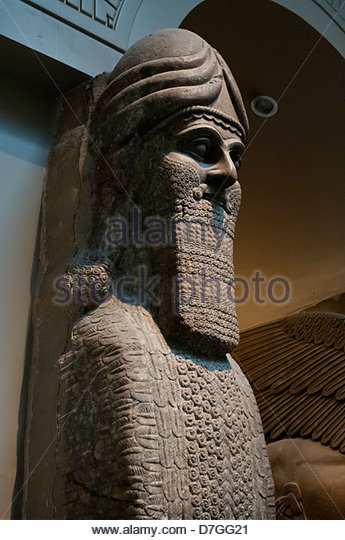 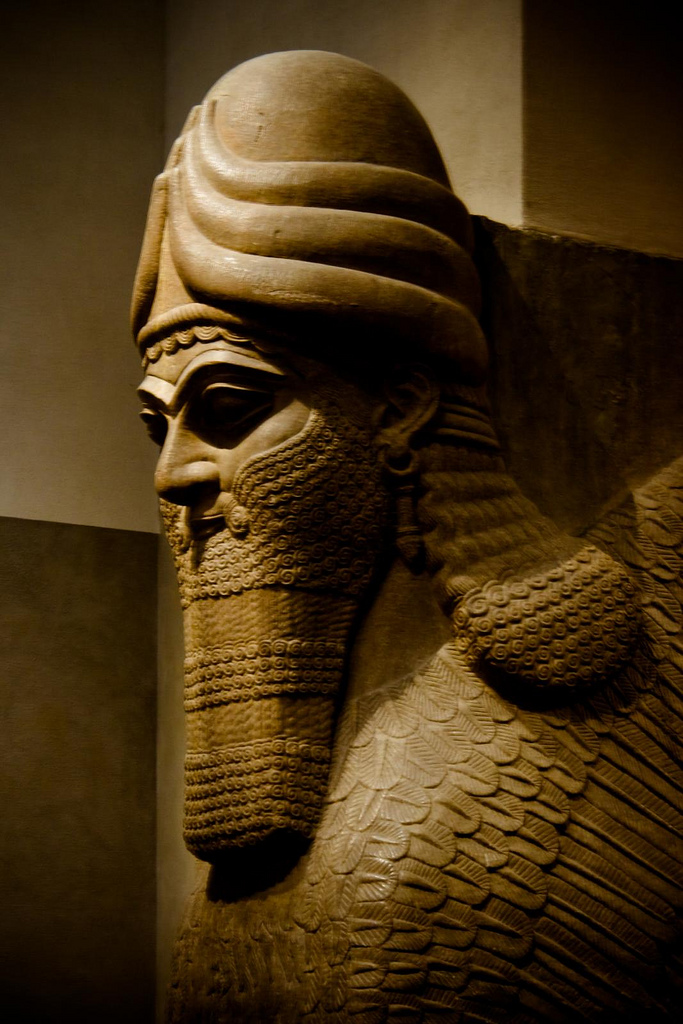